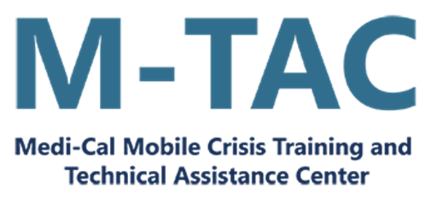 First-Episode Psychosis (FEP) Series: Empowering Mobile Crisis Teams to Recognize and Respond to People Experiencing FEP
Session 1: Introduction to Psychosis and FEP
Apurva Bhatt, MD​​ (she/her/Dr.)
Katherine Pierce, PhD (she/her/Dr.)

April 22, 2025
California Land Acknowledgement
We acknowledge that this training is taking place throughout the unceded territory of California home to nearly 200 Tribal nations. As we begin this event, we acknowledge and honor the original inhabitants of our various regions. A land acknowledgement is a critical step towards working with Native communities to secure meaningful partnership and inclusion in the stewardship and protection of their cultural resources and homelands. Let’s take a moment to honor these ancestral grounds that we are collectively gathered upon and support the resilience and strength that all Indigenous people have shown worldwide.
Adapted from California Indian Culture and Sovereignty Center (CICSA), 2019
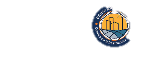 [Speaker Notes: Danielle]
First-Episode Psychosis (FEP) Series: Empowering Mobile Crisis Teams to Recognize and Respond to People Experiencing FEP 2
Mobile crisis teams (MCT) often encounter individuals experiencing psychosis in the field and may lack the knowledge and skills to appropriately assess the symptoms, deliver effective interventions, or make referrals to appropriate after-care.  
The lack of psychosis-specific training can lead to overuse of psychiatric holds, emergency rooms, and law enforcement involvement.  
Coercive care and frequent exposure to involuntary care can lead to individuals experiencing learned helplessness. 
Learned helplessness is a psychological state where someone feels powerless to change their situation after repeated exposure to uncontrollable events, leading to a lack of motivation and an inability to take action, even when change is possible.
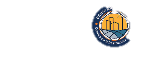 [Speaker Notes: Danielle]
First-Episode Psychosis (FEP) Series: Empowering Mobile Crisis Teams to Recognize and Respond to People Experiencing FEP 3
This training series will help MCTs recognize that individuals experiencing psychosis can safely be stabilized in the field, allowing them to remain in the community. 
Not all crisis experiences are the same, and there may be times when individuals are not able to remain safely in the community. The purpose of this training series is to support MCTs in effectively determining the most appropriate level of care after a brief intervention for individuals experiencing psychosis.
The training series will also equip MCTs with knowledge and resources to connect individuals experiencing psychosis to coordinated specialty care (CSC) clinics.  
CSC is an evidence-based intervention designed specifically for those experiencing FEP.
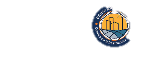 [Speaker Notes: Danielle]
The Importance of Today's Training:
Historically, MCTs have limited or no training in psychosis.
MCT members may not be familiar with the common symptoms of psychosis, which can lead to the unnecessary use of holds.
Today's training is foundational and intended to empower MCTs to understand psychosis as a spectrum of experiences.
Today's training will also help MCTs understand that the symptoms of psychosis can very in their impact depending on the individual's overall health status, personal, environmental, and cultural contexts, as well as access to basic needs.
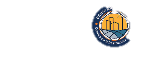 [Speaker Notes: Danielle

Today's training is presented in partnership with the California Collaborative Statewide Early Psychosis Program Evaluation (EPI-CAL) workgroup and we are so excited to bring their expertise to the field of mobile crisis response!

MCTs are working directly in the community and come across a never-ending spectrum of different types of crises. Having this foundational knowledge of psychosis is crucial in delivering safe and effective mobile crisis services to the community that reduces the of restrictive interventions. Without proper knowledge and skills for working with individuals experiencing psychosis we can potentially cause harm to the individual and family in crisis. And at large the community.]
First-Episode Psychosis (FEP) Series: Empowering Mobile Crisis Teams to Recognize and Respond to People Experiencing FEP 4
Training 1: Introduction to Psychosis and FEP (today)
Training 2: FEP and Mobile Crisis Assessment and Intervention Strategies (today)
Training 3: Follow-up Check-ins, Connection to Ongoing Services and Coordinated Specialty Care (CSC) (tomorrow)
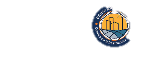 [Speaker Notes: Danielle

Here is a overview of the complete series to come for FEP. Will briefly go over the trainings that will follow as well and the corresponding CoP attached to each training.]
Today’s EPI-CAL Presenters
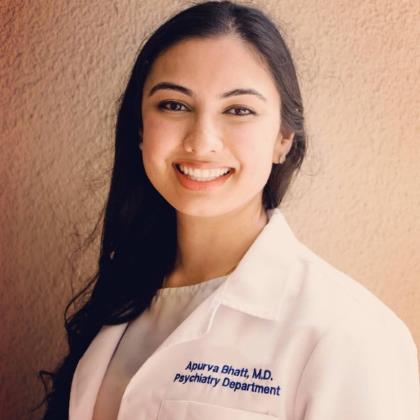 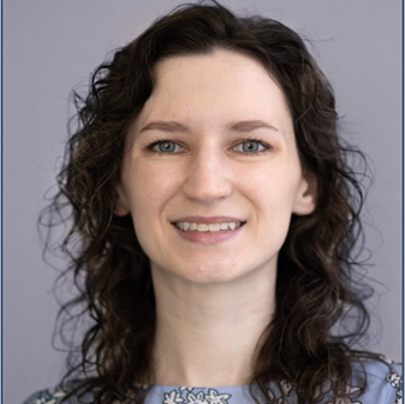 Apurva Bhatt, MD​​ (she/her/Dr.)
Clinical Assistant Professor                           Stanford University                                   Department of Psychiatry​​ & Behavioral Sciences   Director, Stanford Child INSPIRE Clinic             EPI-CAL TTA Psychiatric Provider Team Lead
Katherine Pierce, PhD (she/her/Dr.)
Staff Psychologist,                            UC Davis Department of Psychiatry and Behavioral Sciences, EPI-CAL Program                                          EPI-CAL TTA Outreach Team Lead
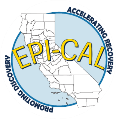 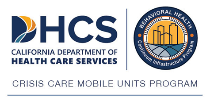 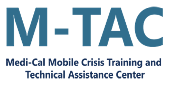 Describe three examples of possible psychosis spectrum experiences. 
Describe two benefits of taking an individualized approach to care.
Identify one way you can support an individual experiencing psychosis.
Learning Objectives
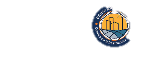 [Speaker Notes: Danielle

Again, Today's session is the first in a series of four trainings, the goal of this training is to establish a baseline understanding of psychosis generally and introduce the concept of first episode psychosis. 
You will learn about the prevalence, origins, symptoms, and impact of psychosis and the importance of a person-centered approach
We will discuss how individual experiences of psychosis occur across a spectrum which will help mobile crisis teams understand that individuals with psychosis can sometimes be safely stabilized in the field. 
In upcoming trainings, you will learn specific crisis assessment and intervention strategies for individuals experiencing FEP and best practices for referrals and follow-up care.]
Psychosis is Viewed Differently Across Cultures, and Reactions to Psychosis are Different for Everyone.
[Speaker Notes: Tara 
People often think/believe when psychosis is present there should be this alternative  way to approach the crisis and individual. Instead, MCTs should follow all existing best practices and understand what NOT to do that can potentially cause harm to the individual and family in crisis.

One of the primary goals of this series is to really support crisis workers feel to empowered and reduce stigma and fear around interacting with someone experiencing psychosis out in the field. Responders should approach with curiosity and respect. This reduces stigma around individuals experiencing psychosis and hopefully decreases fear in providers.

As Mobile crisis teams you will mostly likely interact with these individuals in a limited way (brief, and not ongoing treatment) This series is important to support mobile crisis teams needing to know what not to do and to do their best to support autonomy and incorporate natural supports when warranted and wanted.]
Today, We Will Discuss:
How is language important in this space?
What are psychosis spectrum experiences?
Why does psychosis develop?
What are the key takeaways for MCTs?
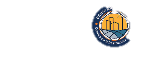 [Speaker Notes: Danielle

Today's training is presented in partnership with the California Collaborative Statewide Early Psychosis Program Evaluation (EPI-CAL) workgroup and we are so excited to bring their expertise to the field of mobile crisis response!

MCTs are working directly in the community and come across a never-ending spectrum of different types of crises. Having this foundational knowledge of psychosis is crucial in delivering safe and effective mobile crisis services to the community that reduces the of restrictive interventions. Without proper knowledge and skills for working with individuals experiencing psychosis we can potentially cause harm to the individual and family in crisis. And at large the community.]
When you hear the word “psychosis,” what do you think of?
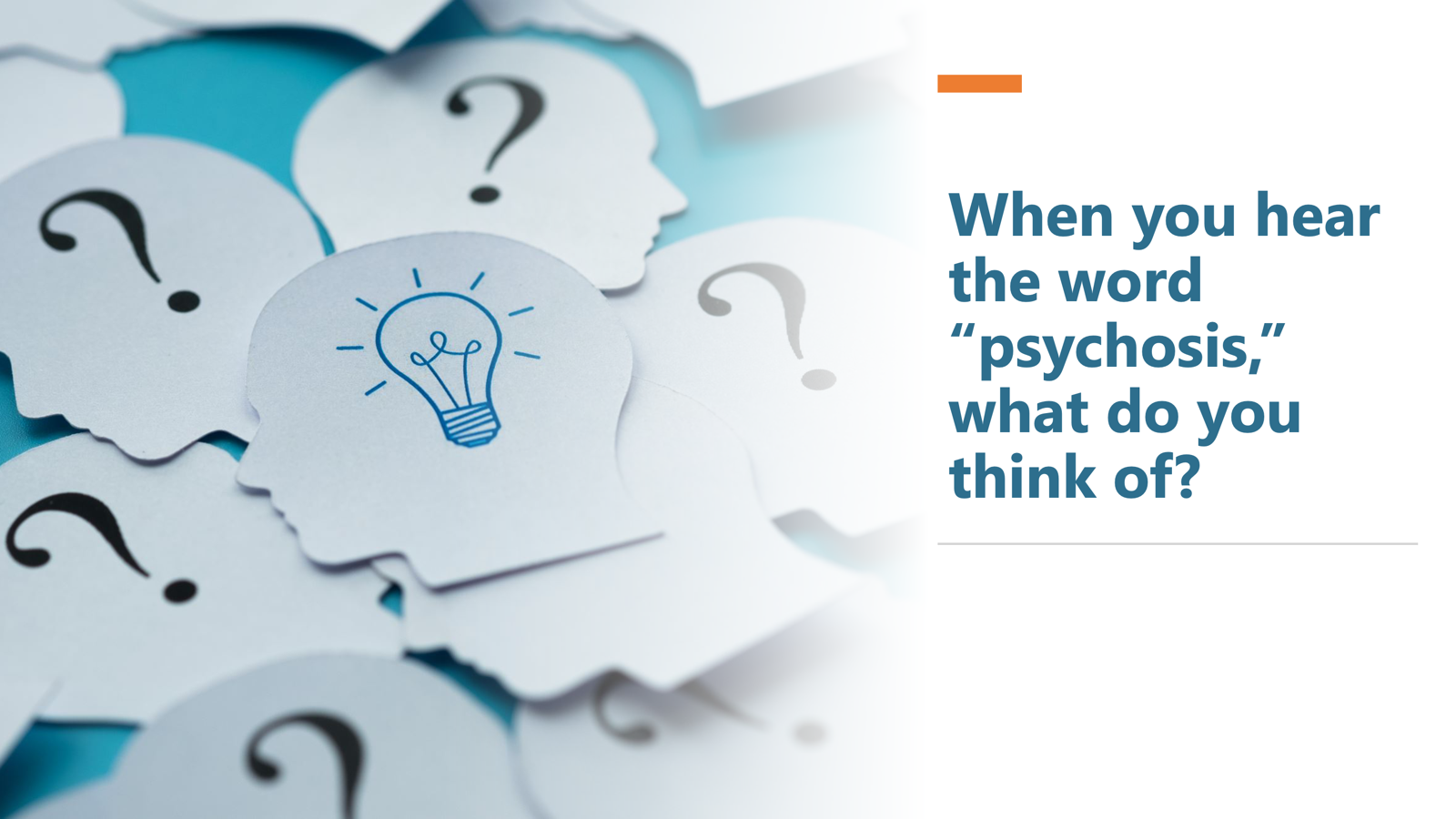 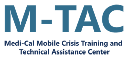 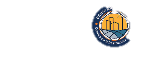 [Speaker Notes: We now invite you to turn to your neighbor to share and discuss.]
The Language We Use is Important.
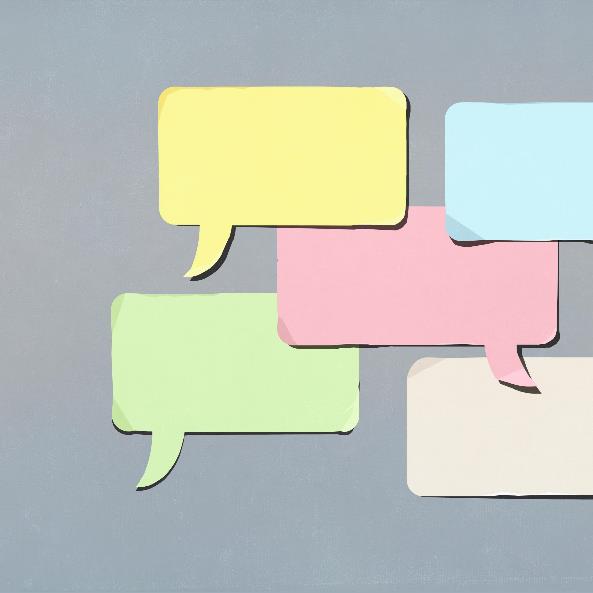 Language can help individuals feel either understood or misunderstood. Language can help or harm.
The language we use in this presentation has been chosen based on feedback from service users and families.
Word preference can differ person to person and culture to culture. Whenever possible, use the service users preferred language and terminology.
It may take some time to build a shared language between providers, service users, and supports.
Not all words have direct translations to other languages.
The language we use changes often, and it is important to remain flexible with the words we use.
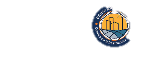 [Speaker Notes: Language can help people come together or make them feel disconnected.
Language can help individuals feel heard or ignored.
Language can help make individuals feel validated or misunderstood.]
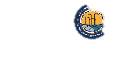 The Language We Use is Important. 1
[Speaker Notes: These are words we may hear. There’s also how we talk to people in general, and how the words we use can really impact those around us.
When ever possible, use person-centered language which is not stigmatizing. 

Explanation of terms;

Prodromal; period between the appearance of initial FEP symptoms and the full development of acute psychosis

Attenuated; sxs that are similar to psychosis but less severe and or frequent and individuals still have relatively intact grasp of reality.

Anosognosia; without knowledge of condition, lack awareness/insight into their own disability, even when sxs are fully present.]
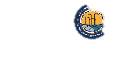 The Language We Use is Important. 2
The Language We Use is Important. 3
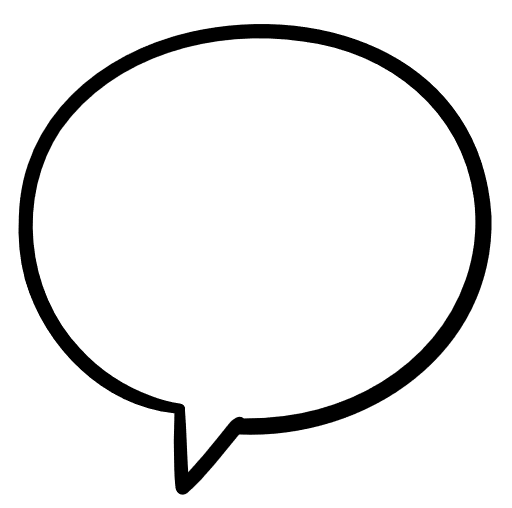 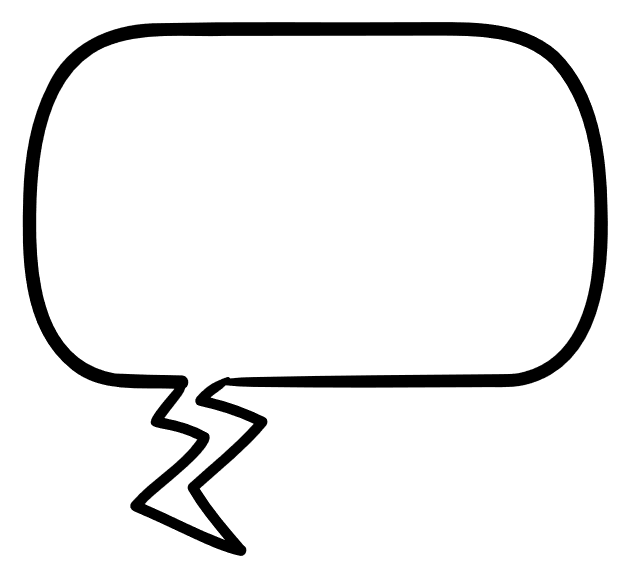 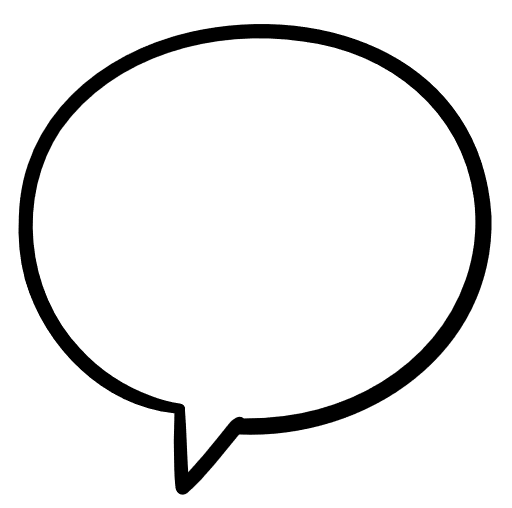 My medication makes me feel like a zombie. Is there something else I can try?
It sounds like you have been non-compliant with your medication.
Do you have any questions about your medication?
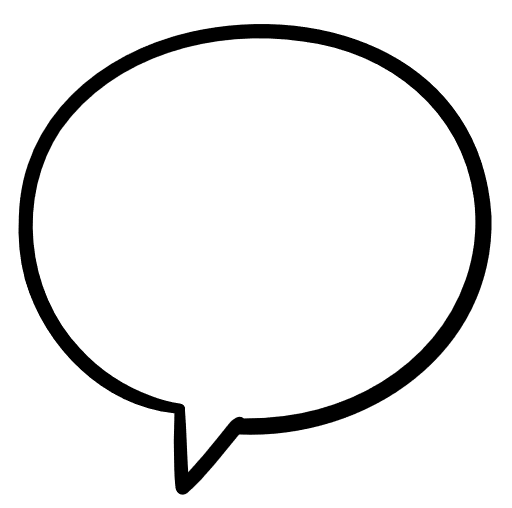 My medication makes me feel like a zombie.
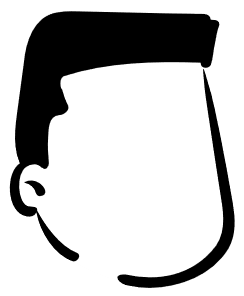 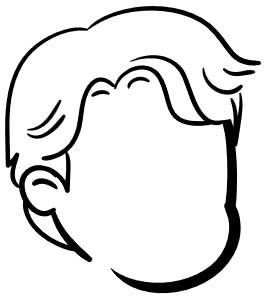 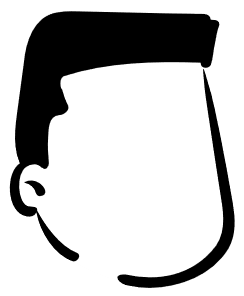 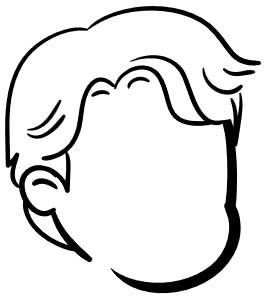 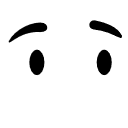 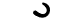 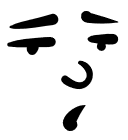 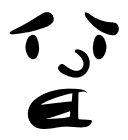 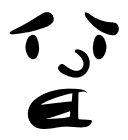 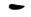 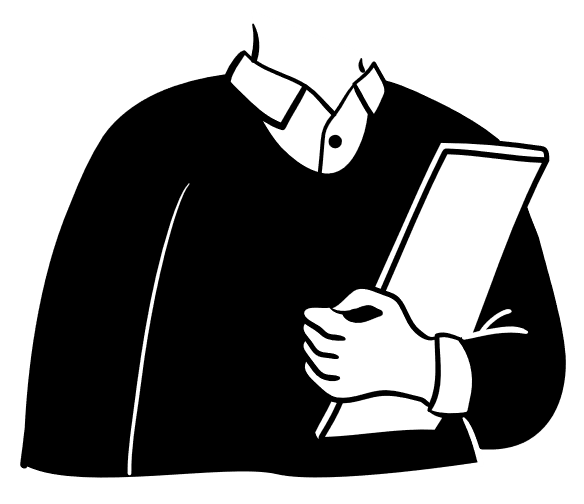 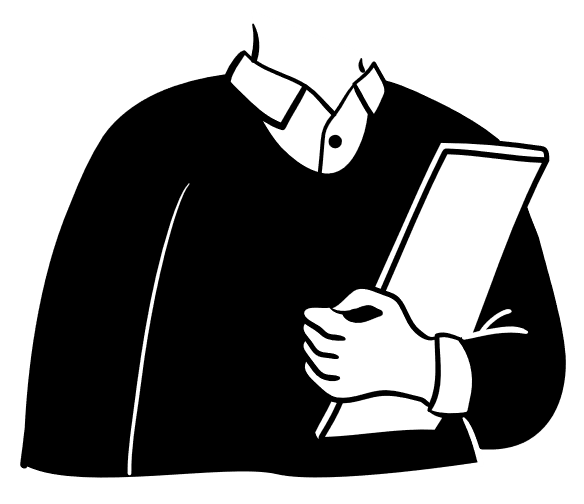 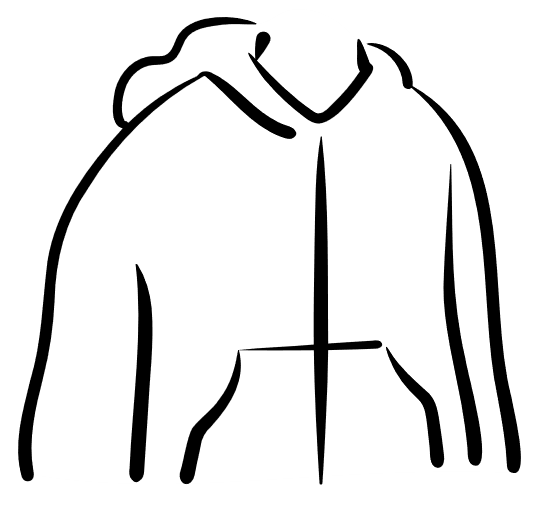 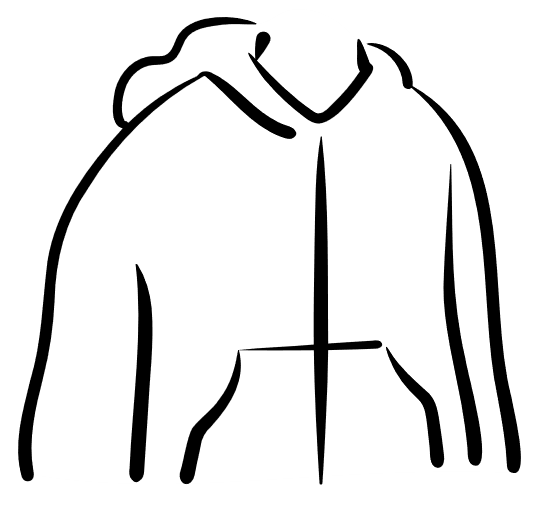 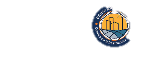 [Speaker Notes: Depending on the presentation format, you may choose to ask the audience about their reactions, e.g. "Please take a moment to read this comic. We'll start on the left, what do you think is going wrong? [elicit responses], and on the right hand side, what is working well?" Otherwise, please see the suggested explanatory script:

"Here are a few examples of how the language we use can impact conversations. In this first example on the left, [read content] there is a focus on medication, and the quote unquote "problem" is that this individual may not be taking medication exactly as prescribed. It puts the speaker at odds with the service-user, and might make the service user feel guilty for their medication taking practices, or they may feel upset and unheard, like their experience and concern is "less important than" the speakers concerns. In the second example on the right [read content], the speaker is using an open-ended question that uses curious, non-judgmental language. This centers the quote unquote "problem" as the medication side effects, and the service-user and speaker are not at odds, and can talk more about their experiences and problem-solve together. "]
The Language We Use is Important. 4
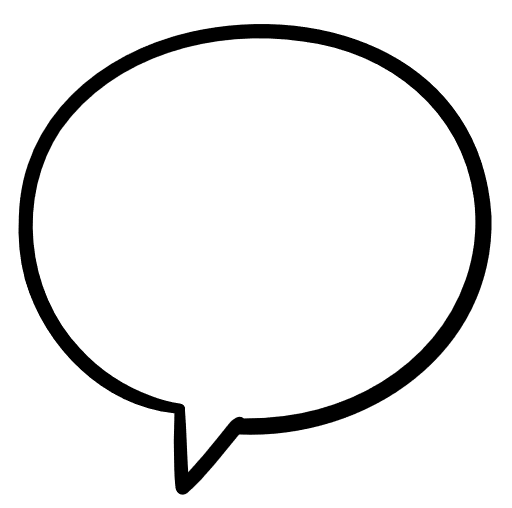 That sounds scary. Can you tell me more?
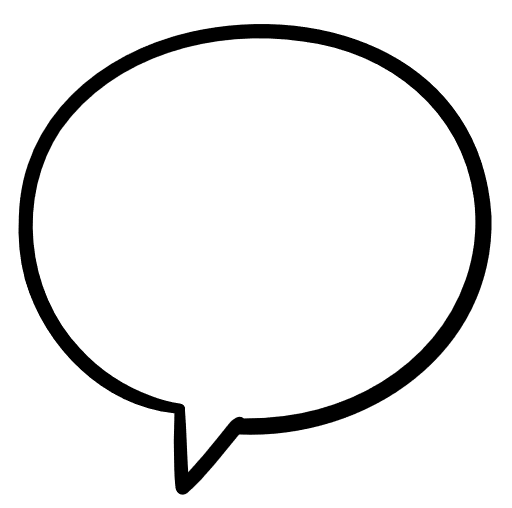 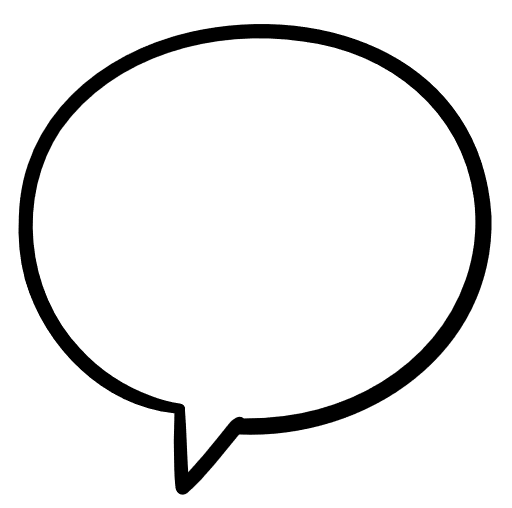 Dad, I have been hearing a voice at night.
Dad, I have been hearing a voice at night.
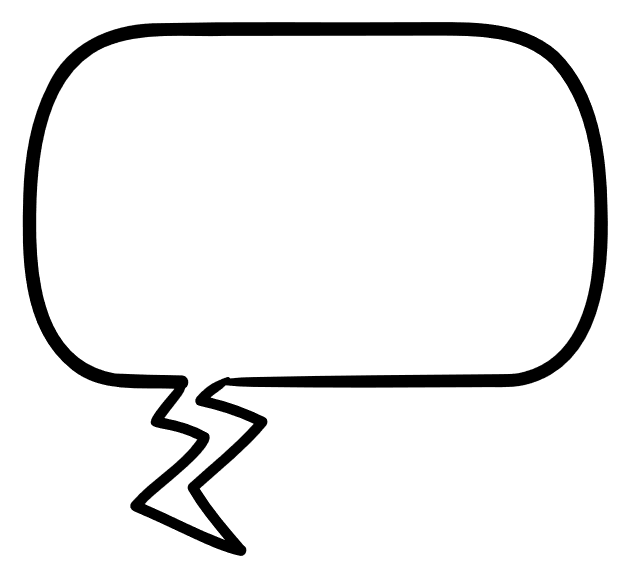 Are you on drugs?
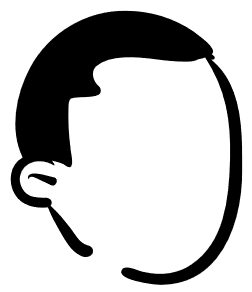 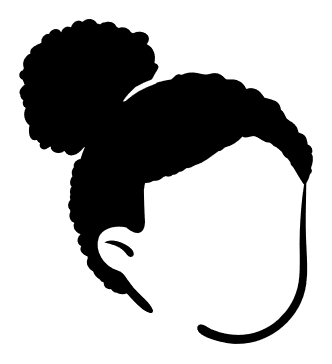 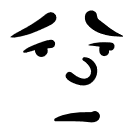 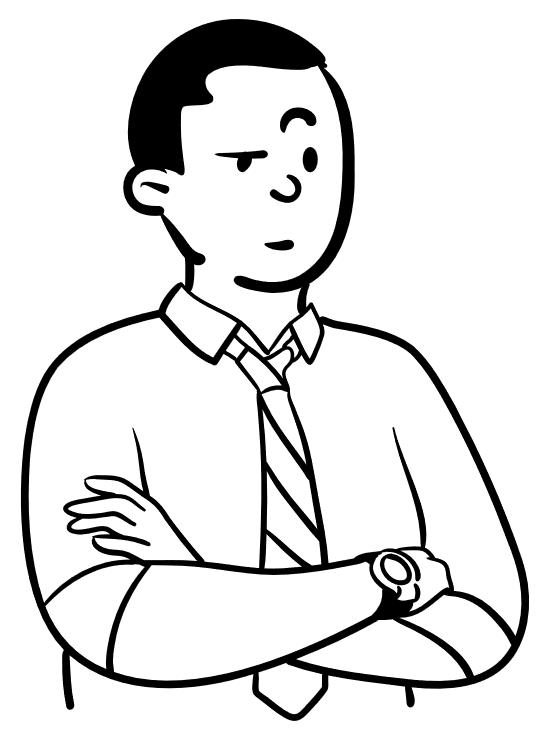 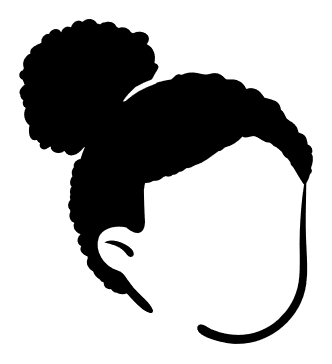 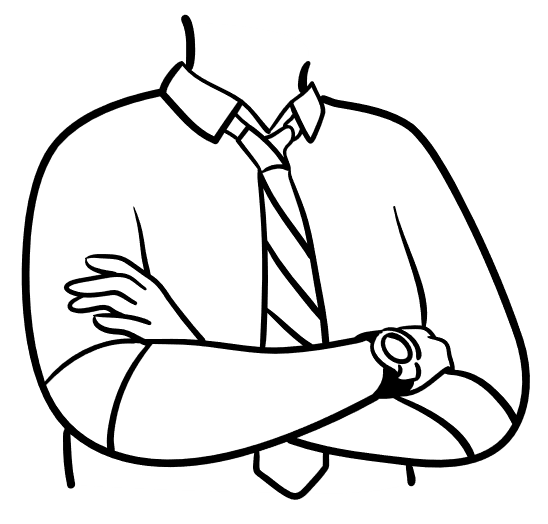 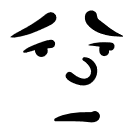 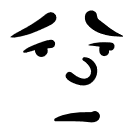 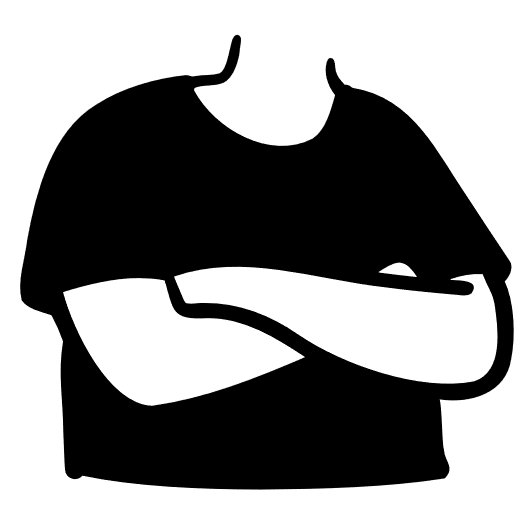 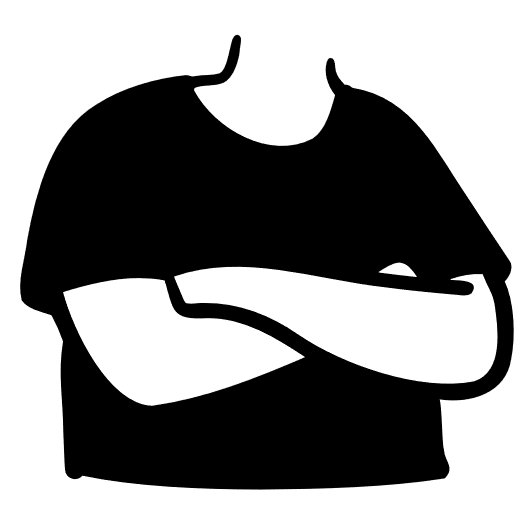 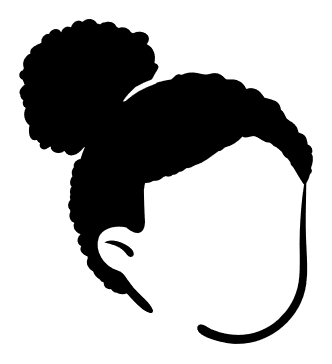 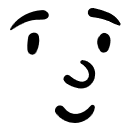 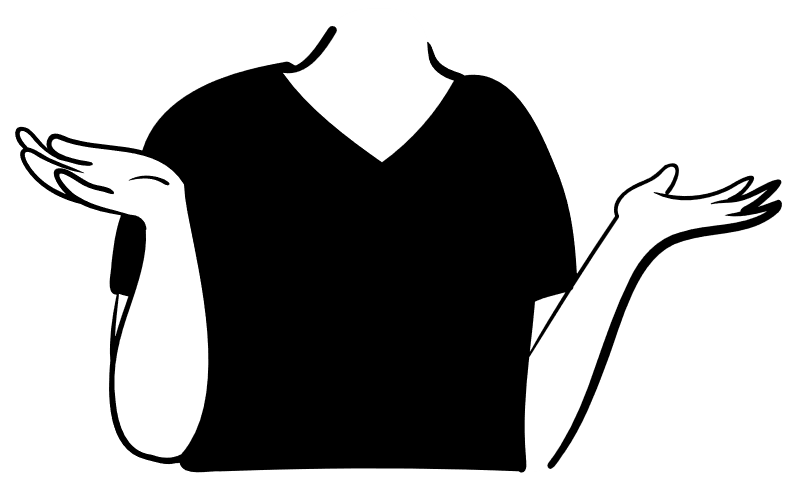 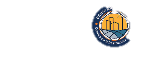 [Speaker Notes: Depending on the presentation format, you may choose to ask the audience about their reactions, e.g. "Please take a moment to read this comic. We'll start on the left, what do you think is going wrong? [elicit responses], and on the right hand side, what is working well?" Otherwise, please see the suggested explanatory script:

"In this slide, we have an example of a support person who is skeptical about the other persons experience [read content], who may believe that using substances are a much more likely cause of someone's experience, as opposed to psychosis. Psychosis is often not the first place someone's mind goes to. This may lead the individual having the experience feel unheard, and as though they are being blamed for the experiences they are having. On the right [read content], we have an example of someone empathizing with the underlying feeling the other person may have, and then again asking an open-ended, curious question. This rephrasing may help provide space for the individual to share more, and there may or may not be substance use involved."]
The Language We Use is Important. 5
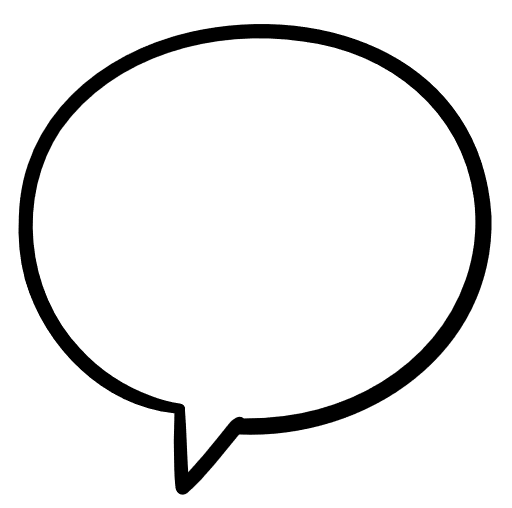 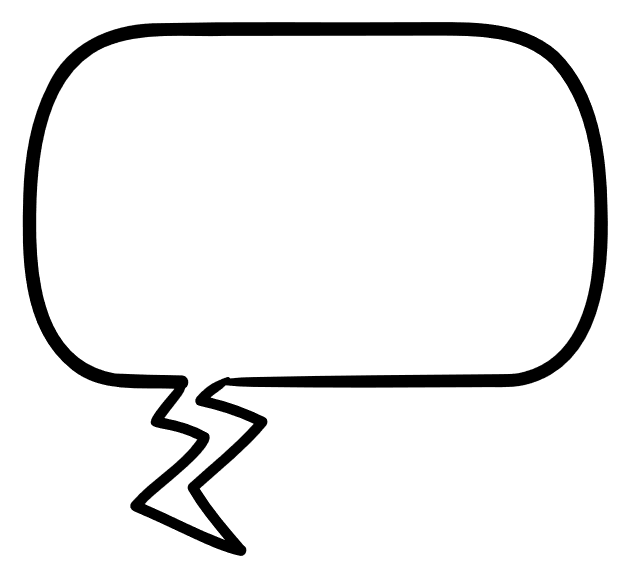 Everyone keeps saying I’m safe, but I really feel like someone is trying to hurt me.
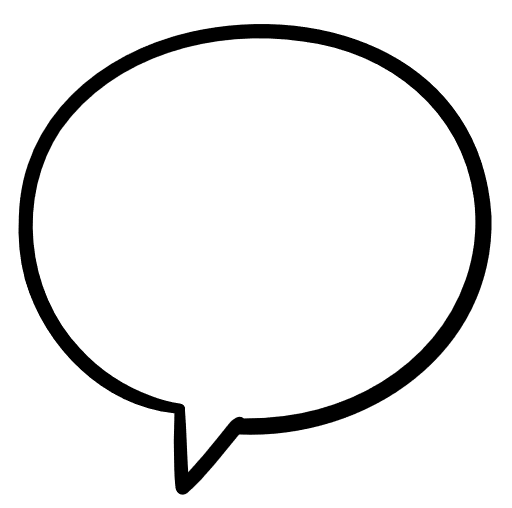 It’s normal to lack insight during a first break. Your son will be fine.
Can you help me understand what you’re experiencing?
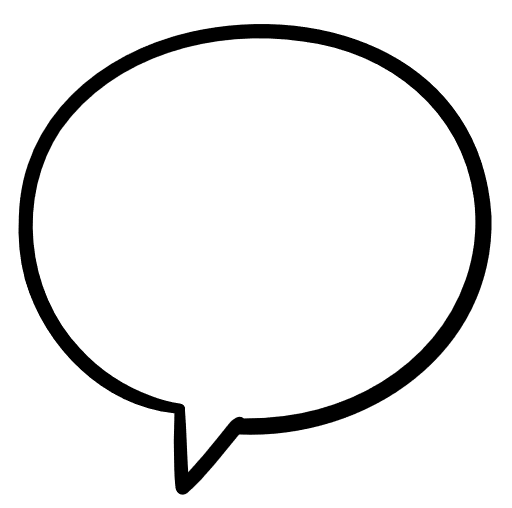 No one is listening to me!
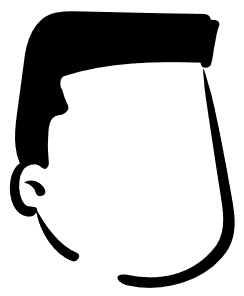 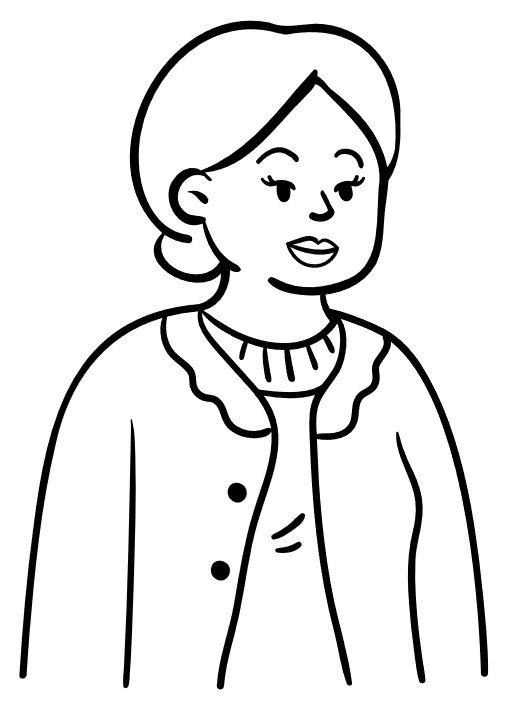 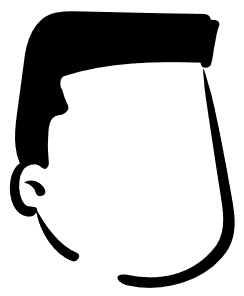 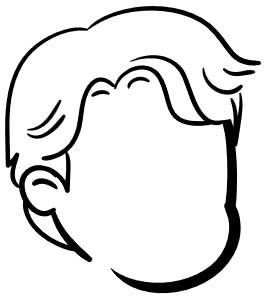 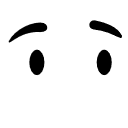 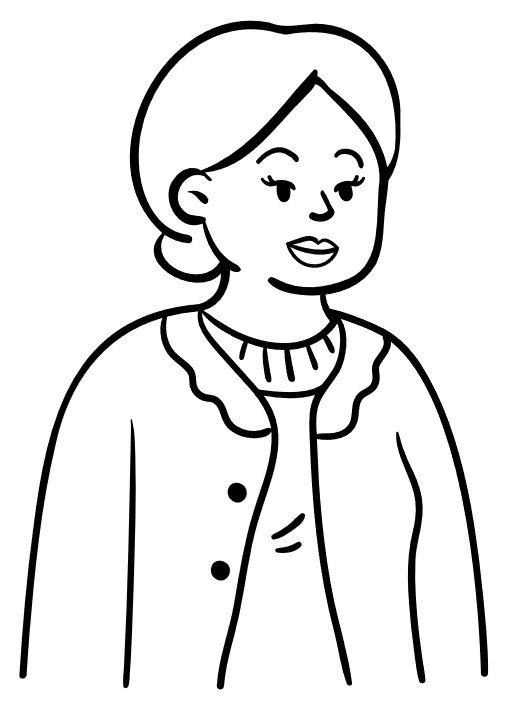 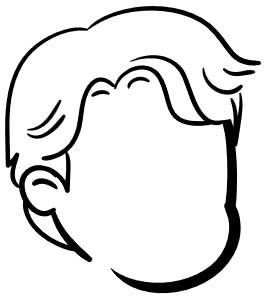 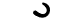 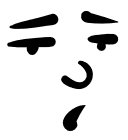 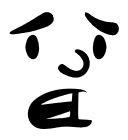 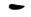 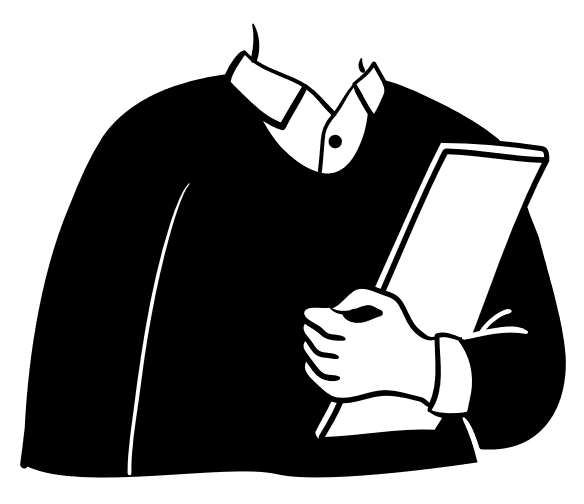 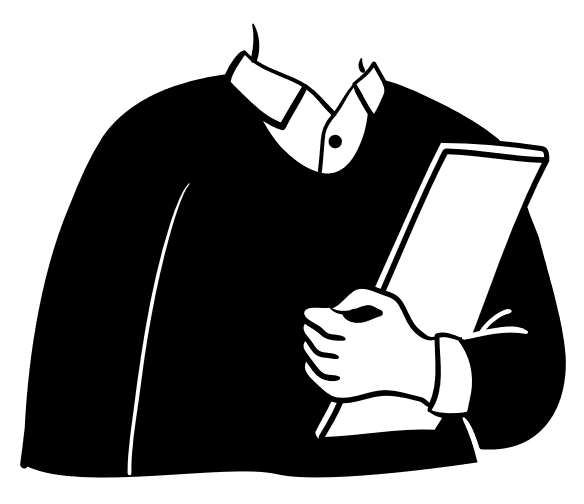 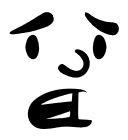 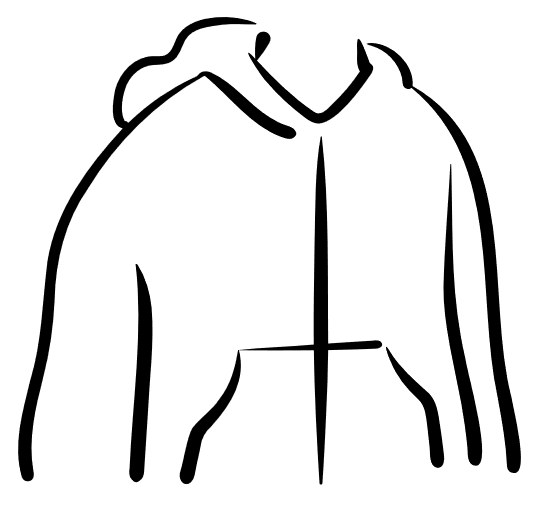 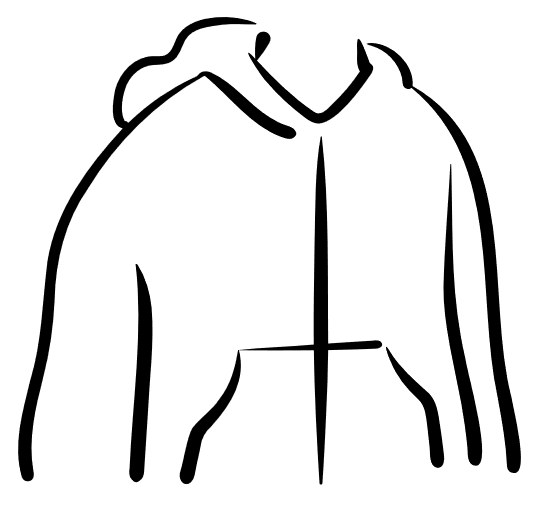 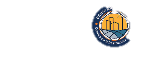 [Speaker Notes: Depending on the presentation format, you may choose to ask the audience about their reactions, e.g. "Please take a moment to read this comic. We'll start on the left, what do you think is going wrong? [elicit responses], and on the right hand side, what is working well?" Otherwise, please see the suggested explanatory script:

"In this example, on the left we have an interaction between a clinician, an individual experiencing psychosis, and one of their support persons. [read content]. Notice that the clinician is using reductionistic language instead of centering the individuals experience, both the terms 'first break' and lack of insight' are ones we recommended avoiding in our previous language slides. If the clinician, truly believes that the individual quote unquote "lacks insight" into their current state of being, they may choose to focus on their support person, and the individual may feel not listened to, AND like they are not an active participant in the conversation. On the right, we have an alternative way this conversation could go [read content] with the clinician asking an open ended question directed at the individual. The individual believes that someone or something is trying to harm them, which is frightening. The next steps in this conversation may involve the clinician validating the underlying emotion (in this example, fear), and open a discussion with the individual and their support centered around ways to increase feelings of safety.]
How Does Psychosis Present?
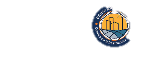 Common Experiences:
[Speaker Notes: oday's training will also help MCTs understand that the symptoms of psychosis can very in their impact depending on the individual's overall health status, personal, environmental, and cultural contexts, as well as access to basic needs]
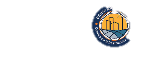 Changes in Perception, Thinking, and Communication* “Positive Symptoms”
*Only REQUIRED experience that needs to be present for a formal psychosis diagnosis.
[Speaker Notes: Perceptual changes, hallucinations
Unusual thoughts, delusions
Communication that is hard to follow
Sometimes called “Positive Symptoms”]
Changes in Expression and Motivation“Negative Symptoms”
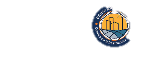 Changes in Cognition
Note: These changes are NOT specific to psychosis and may occur in other contexts as well.
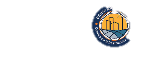 [Speaker Notes: Note: These changes are NOT specific to psychosis and may occur in other contexts as well.]
Up to 37% of people in the United States experience mild psychosis spectrum experiences.
For example, thinking you heard or felt your cellphone vibrate or ring when it did not.
3% of people in the United States will be diagnosed with psychosis. 
Another 0.3% will be diagnosed at high risk for psychosis.
Psychosis Is Common
(Rep et. al, 2023; Perälä et.al, 2007; Schultze-Lutter et al., 2013)
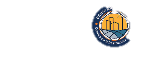 [Speaker Notes: Discuss CA data, and how national data may be different from CA statistics if available.]
Potential Impacts of Psychosis on Daily Life
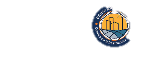 [Speaker Notes: Tara]
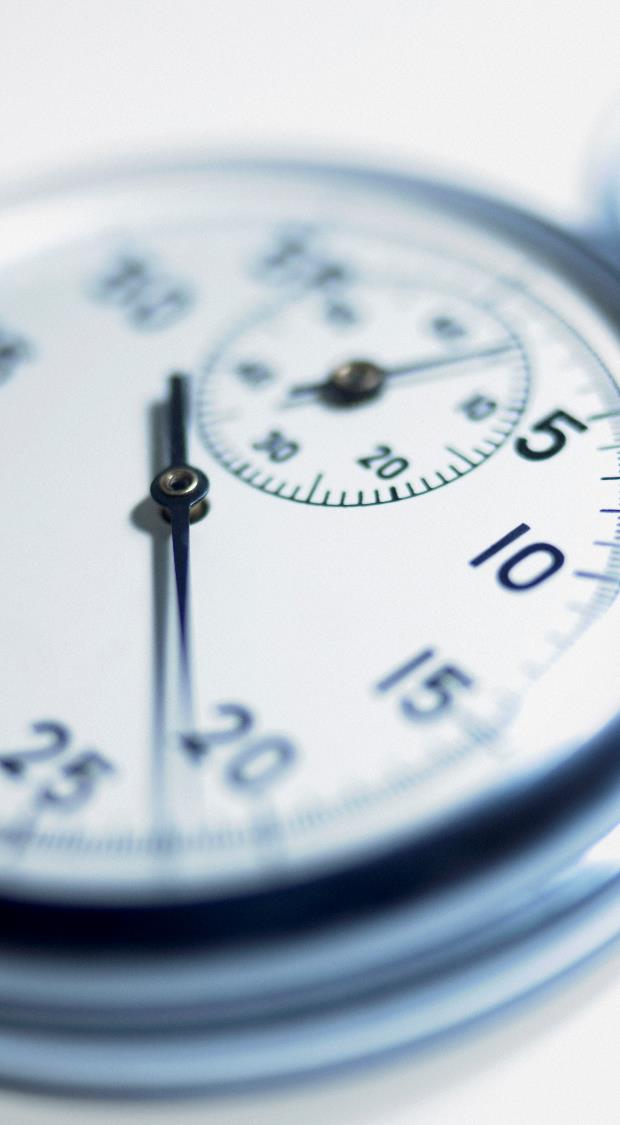 Delays in Accessing Care
When psychosis is identified early, interventions better support healing and recovery. 

In the U.S., it can take 18.5 months to identify someone with psychosis.
There are many reasons for this, including limited health care access and stigma.
Early screening and specialty early psychosis clinics may help reduce this number.
(MGorry, 2008; Kane et al., 2016)
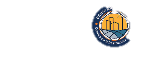 [Speaker Notes: DEIA Factors related to assessment will be further discussed in session 2.]
The Next Series of Slides Were Developed by the EPI-CAL Workgroup to Introduce FEP
[Speaker Notes: Tara 
People often think/believe when psychosis is present there should be this alternative  way to approach the crisis and individual. Instead, MCTs should follow all existing best practices and understand what NOT to do that can potentially cause harm to the individual and family in crisis.

One of the primary goals of this series is to really support crisis workers feel to empowered and reduce stigma and fear around interacting with someone experiencing psychosis out in the field. Responders should approach with curiosity and respect. This reduces stigma around individuals experiencing psychosis and hopefully decreases fear in providers.

As Mobile crisis teams you will mostly likely interact with these individuals in a limited way (brief, and not ongoing treatment) This series is important to support mobile crisis teams needing to know what not to do and to do their best to support autonomy and incorporate natural supports when warranted and wanted.]
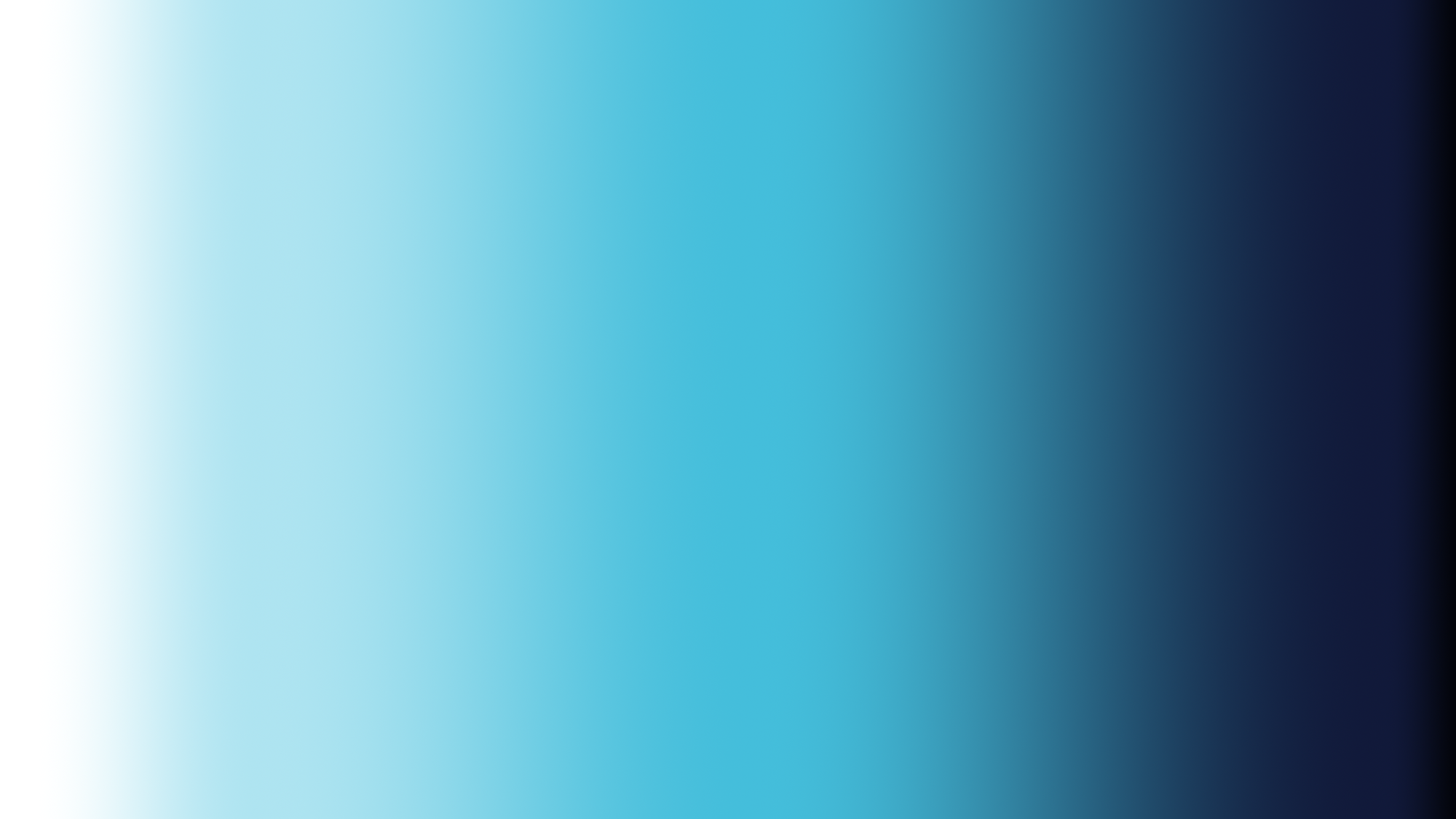 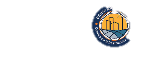 Psychosis experiences exist on a spectrum
Do these experiences cause worry / concern / distress?
Do these experiences impact what matters to the person?
Do these experiences get in the way of anything?
When discussing impact, it is important to look at how these experiences are impacting the whole individual
Less Impactful         More Impactful
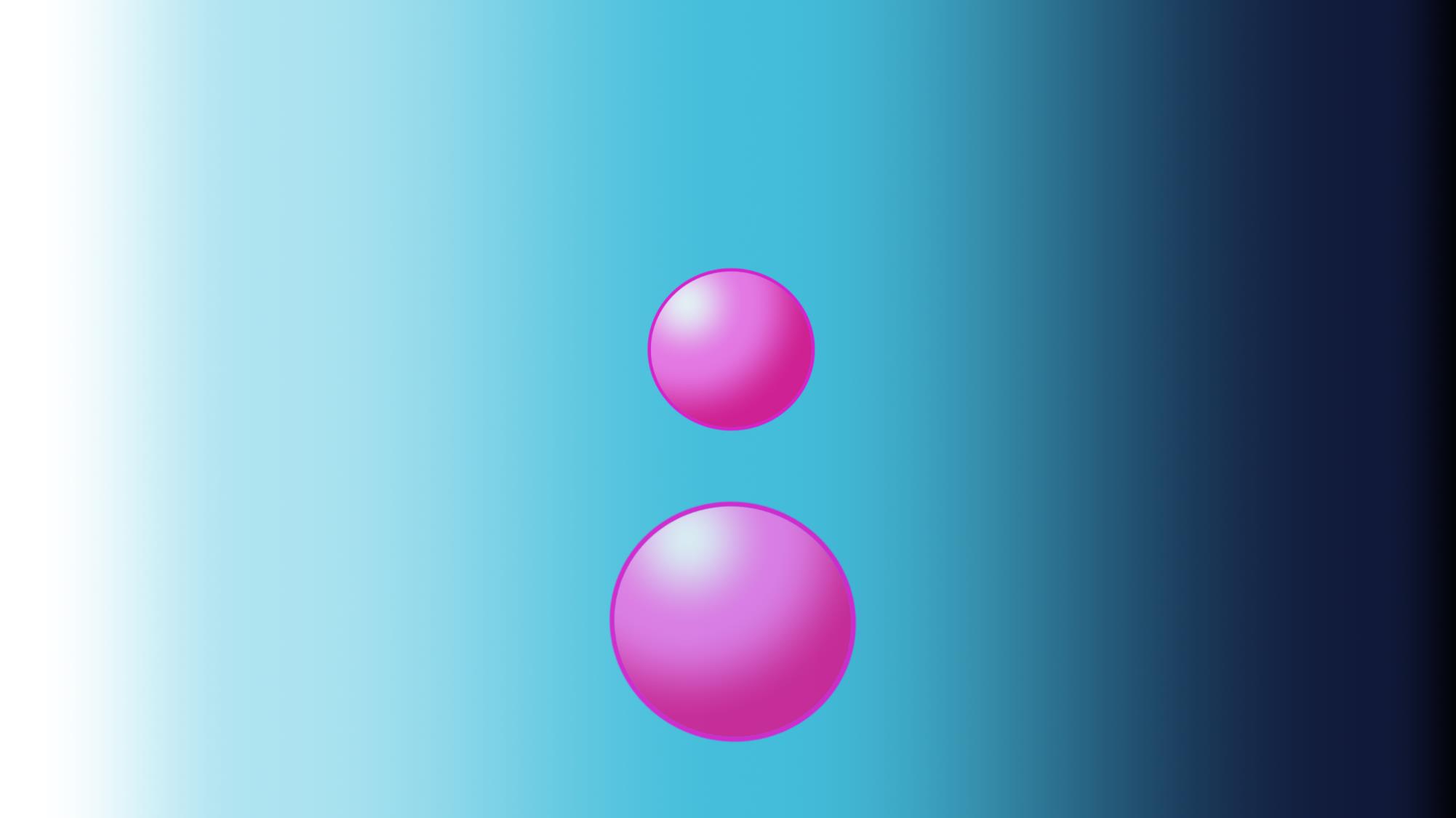 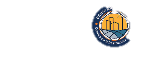 Small balloons are less distressing.
Impact and distress should be discussed and defined by the individual who is having these experiences.
Big and small balloons can be impactful.
Big balloons are more distressing.
Less Impactful         More Impactful
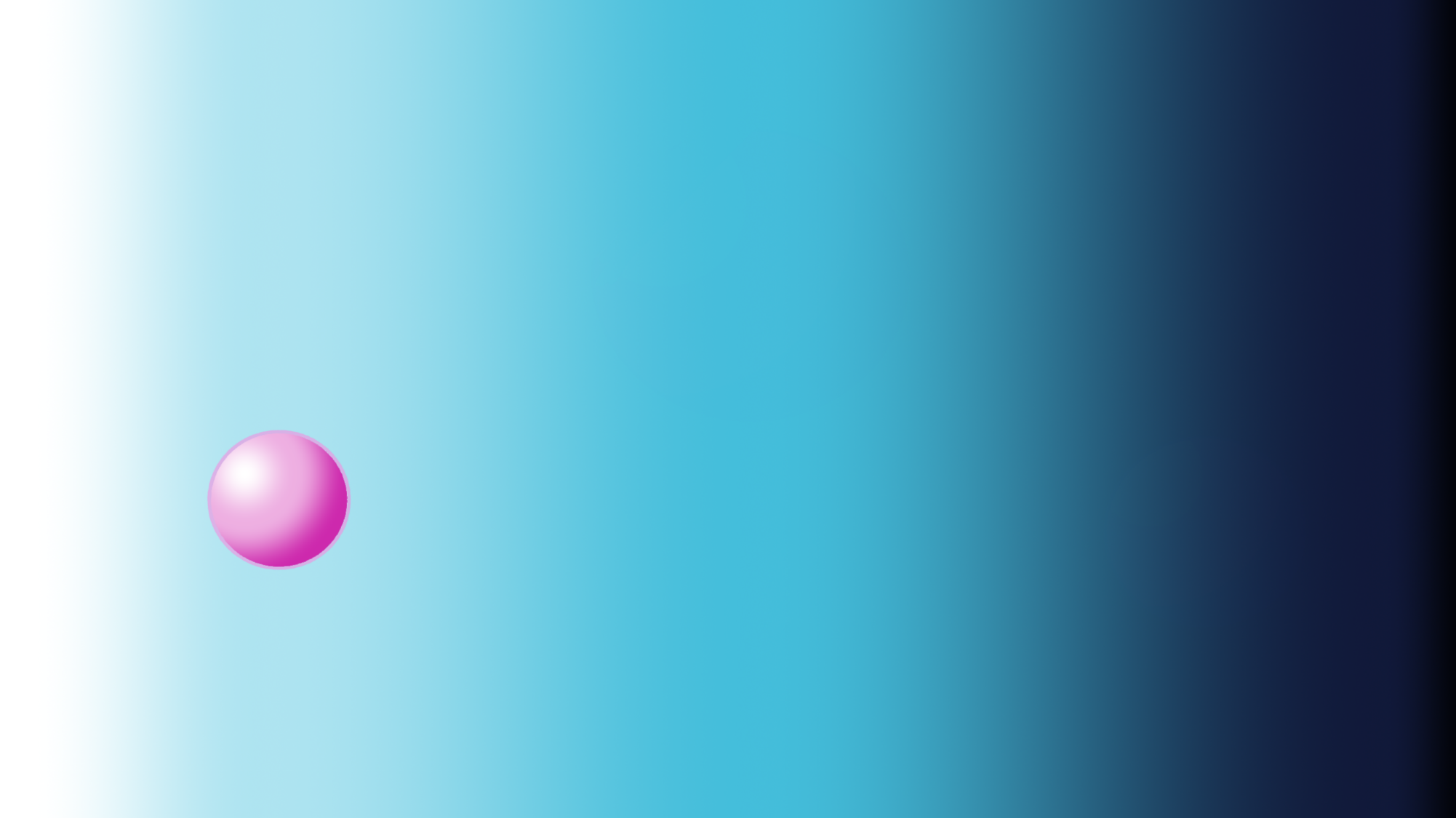 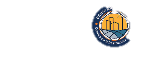 For 70-90% of individuals,
 the first experience (“balloon”) is smaller and falls in the mild or attenuated range.
“I am seeing a shadowy figure.”
This does not impact my daily life with friends or my homework.
This happens 2x a week.
It lasts 1-10 seconds. I think this is odd but not scary.
Less Impactful         More Impactful
(Yung and McGorry, 1996; Häfner and an der Heiden, 1999; Compton et al., 2009)
[Speaker Notes: High risk language – may stay small (~1/3 will go on to experience bigger bubbles) . Look at the person as a whole; some individuals have little bubbles + may benefit from early psychosis care to ensure the bubbles stay small – others may have other priorities / goals more aligned with other services 
Impact: SH: Impact toward things that SU cares about]
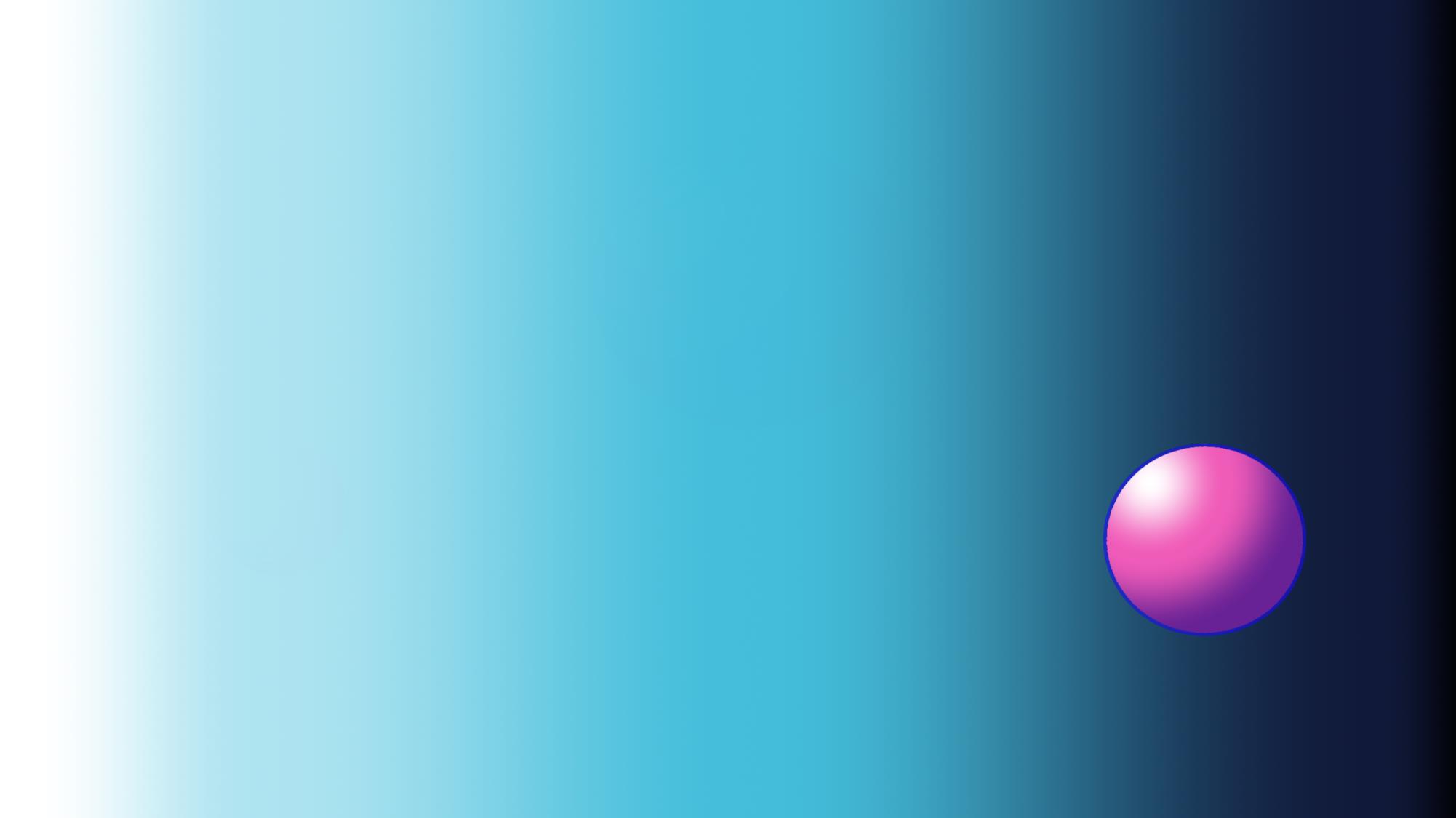 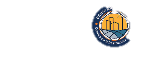 Some little balloons are highly impactful.
Changes in Thoughts / Beliefs
I believe I am the next coming of Christ and am going to save the world.
I have stopped talking to my friends and family and have stopped going to work; and have lost my job.
I feel no distress, I feel lucky to be chosen as a savior.
I spend all of my time researching how to fulfill my purpose.
Less Impactful         More Impactful
[Speaker Notes: "Sometimes little balloons are highly impactful. Sometimes an individual might not feel very distressed, but the experience might still have a lot of impact on their day to day life. For example, you might have someone say that they believe they're the next coming of Christ, and they're going to save the world. They don't feel any distress about this. In fact, they could feel really lucky that they were chosen to be able to help save so many people. They could start using all their time to really research how to fulfill this purpose. And maybe they've stopped talking to their friends and stopped talking to their family or going to work because they're so focused on this new goal. Again, low distress, but really high impact."]
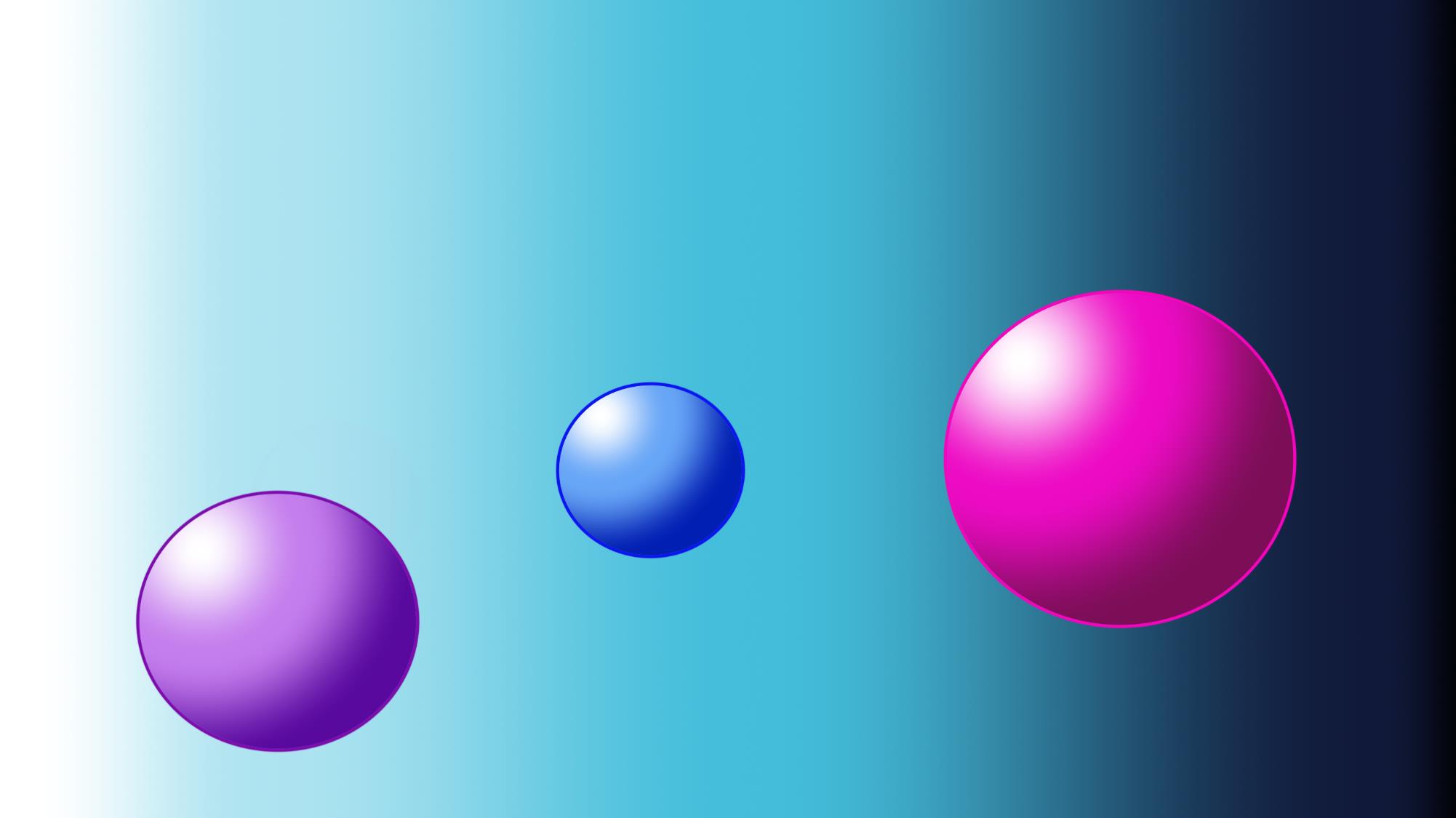 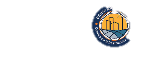 Multiple balloons can be present at any given time.
I feel like my friends are plotting against me and want to harm me somehow.
This feeling is present most of the day, every day.
Sometimes I see a shadowy figure when I walk to school. I know it isn’t real, but I change my route each day, just in case.
I have lost almost all my close friends.
I hear my name being called.
This has been happening all week. Maybe I am just tired.
No one else can hear this voice, and I am VERY worried about it.
I miss my friends, but I am very certain I can’t be around them if I want to stay safe.
Less Impactful         More Impactful
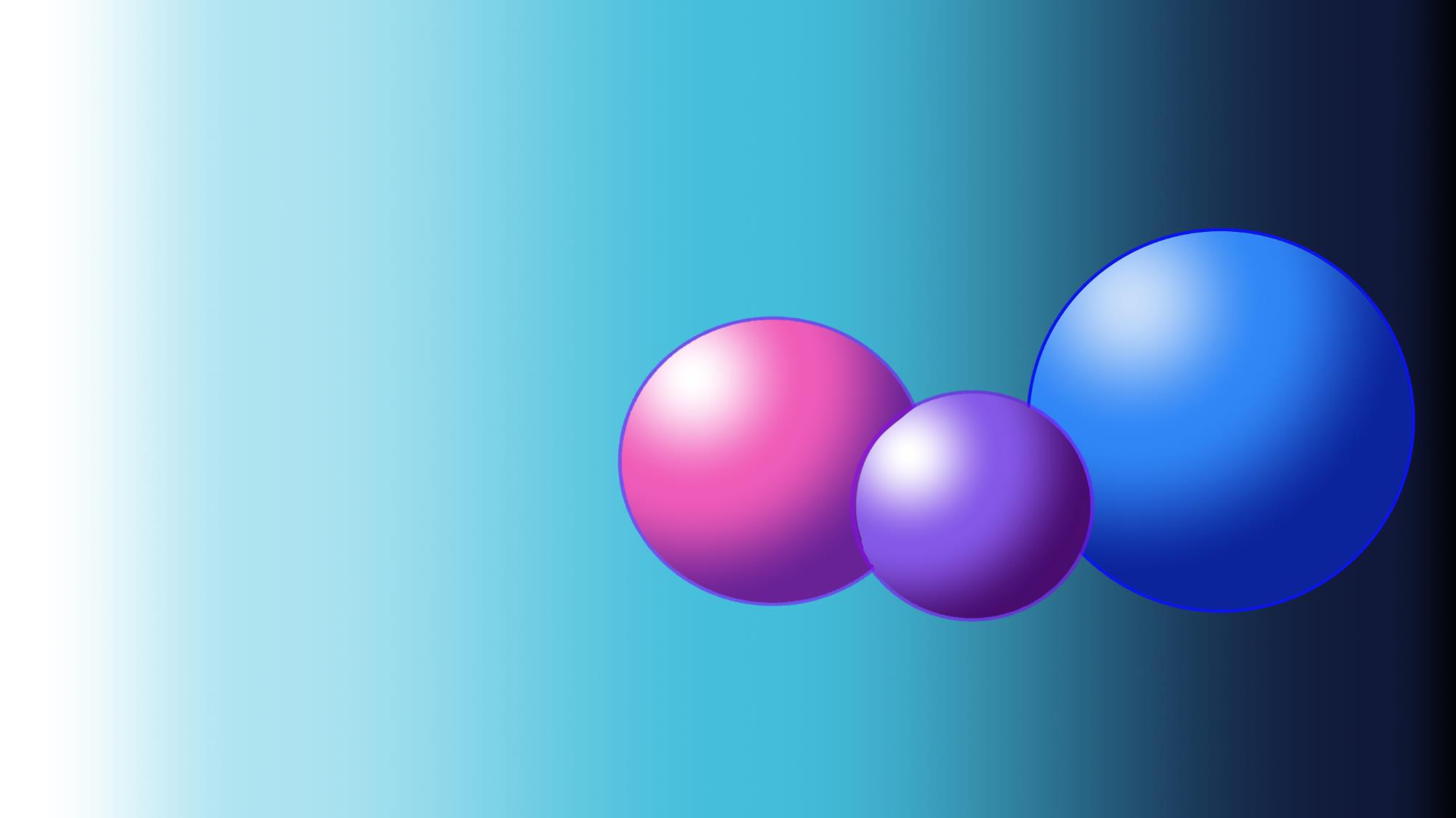 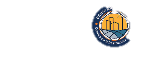 Psychosis spectrum experiences can co-occur with each other.
Changes in Thoughts:
Others are trying to poison me.
Visual Perceptual Changes:
Sometimes I see a figure whose voice I hear.
Auditory Perceptual Changes: 
A voice tells me others are trying to poison me.
Occurs 5x/week
Occurs daily, Very certain that my food has been poisoned, Extremely distressing to the point where I am losing weight as I am afraid to eat.
Highly distressing
Difficult to tell if the voice is real or trustworthy
Less Impactful         More Impactful
[Speaker Notes: "In the last example we had balloons that weren't really related that co-occurred. But sometimes we have a lot of psychosis spectrum experiences grouped together that are tied together and are directly related. So how can this look?

Well, you might have a voice telling you, that others are trying to poison you happens almost every day. It's pretty distressing, and it's difficult to tell if that voice is trustworthy or not. Sometimes you see a figure, and it seems like that voice sometimes is coming from that figure. But that's a pretty rare occurrence – it distresses you a lot, but doesn't happen as often. And then you could also be experiencing paranoia or suspiciousness, and really worrying that  other people are trying to poison you. Perhaps that voice you hear almost daily is also telling you that you will be poisoned. And you could be really worried that this might be happening to the point, that perhaps you're losing a lot of weight because you're afraid to eat food because it might be poisoned."]
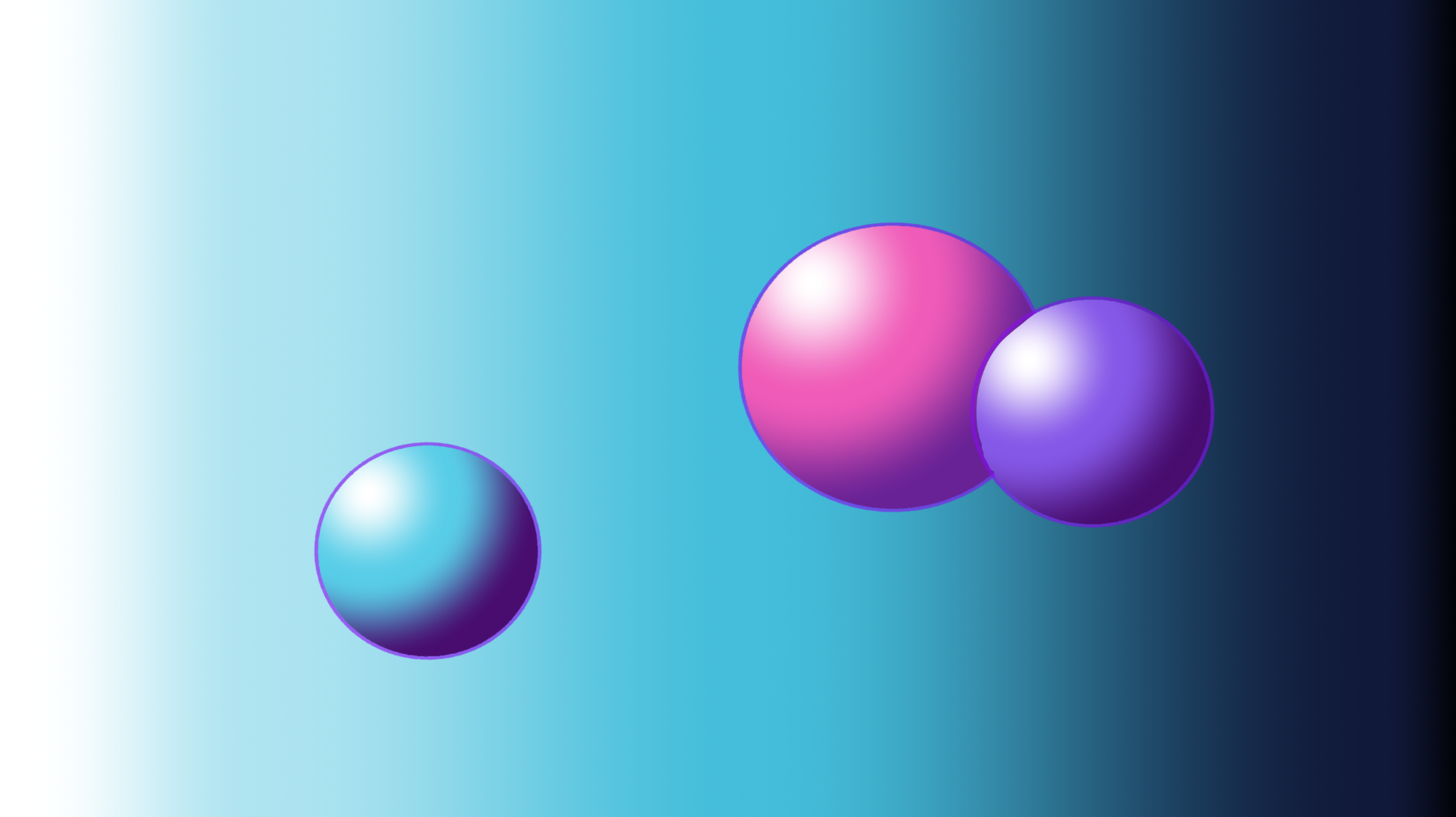 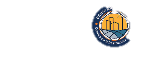 Auditory Perceptual Changes:
I can hear creaking in the vents – sure that someone is listening to me.
Or co-occurring experiences can be at different levels
Visual Perceptual Changes
I see movement in the walls at night, and I can’t sleep.
Bothers me a lot, multiple times a week
Only happens 1x week, so it bothers me less
Visual Perceptual Changes
I see a shadowy figure sometimes during the day.
Can ignore it and get on with my day
Happens 1-2x month
Stay in bed and listen,  makes it hard to sleep
I must get up to check the walls, then I can’t go back to sleep. It is hard to go to work the next day.
Lasts around 1 minute; Strange and a little scary
Less Impactful         More Impactful
[Speaker Notes: "Co-occurring balloons can also be at different levels of impact.  For example, you might have situations where you have some things that are happening that are tied together, and others that are not.
 This could look like, on the one hand, in that less impactful, less distressing range. Maybe you see a shadowy figure during the day. It may be blurry and in the distance, and it only happens once or twice a month. It lasts about a minute, and it is a little scary. It's a little off putting but you can ultimately ignore it and get on with your day.
 
On the other hand, you might also be having other experiences that are more distressing and impactful. You could be hearing creaking in the vents at night. You're sure that someone's listening in on you. This is happening multiple times a week, and you kind of lay in bed at night and stay up and listen to this. It makes it really hard to sleep.  You might also sometimes think that you see movement in the walls at night. This might not happen as often as the creaking that you hear. But sometimes you do get up in the night and check and touch the walls just in case, and this will make it really hard to go back to sleep"]
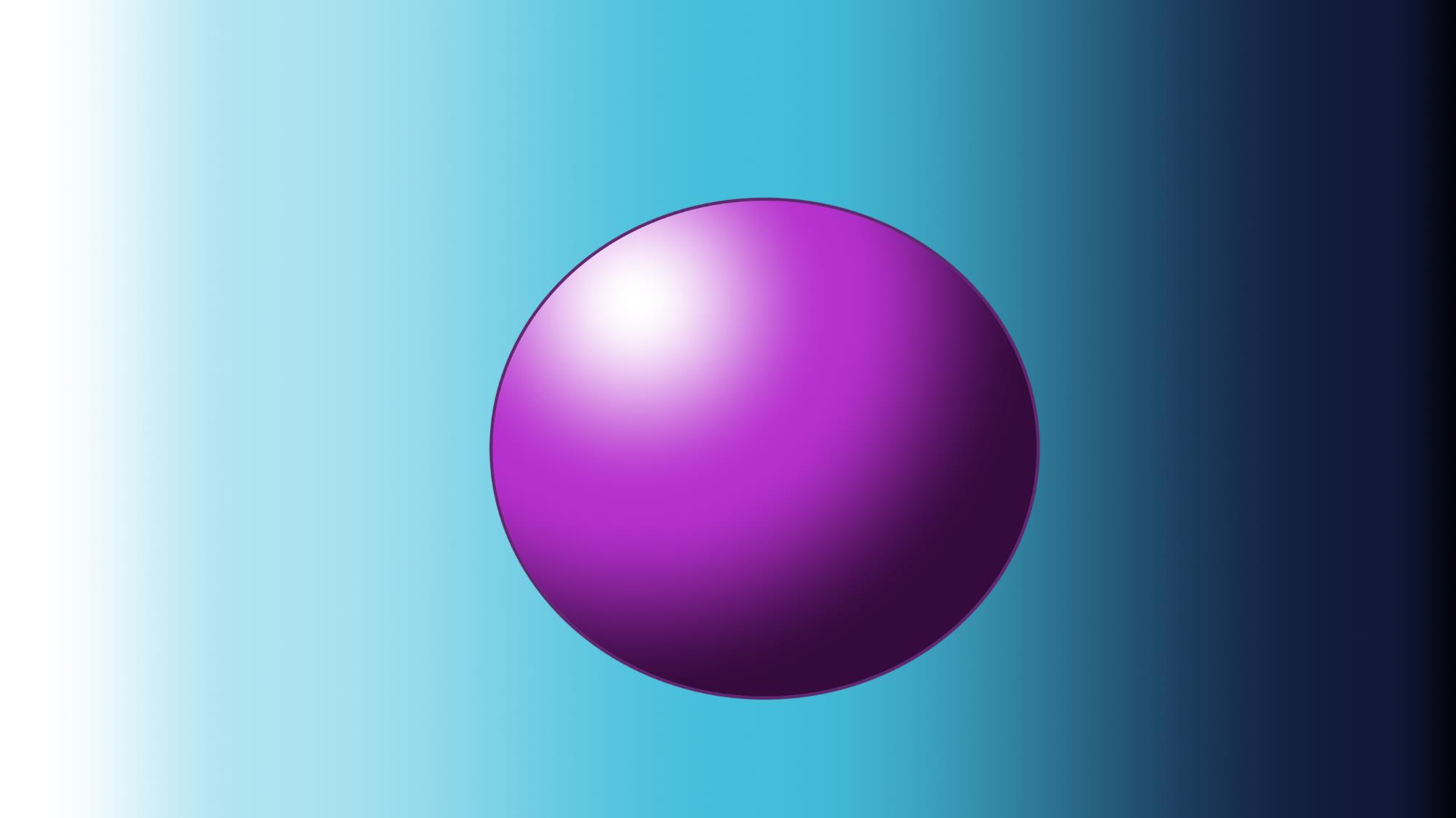 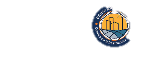 Psychosis does not exist in a vacuum.
Psychosis Experiences
Less Impactful         More Impactful
[Speaker Notes: All of mental health is a spectrum.]
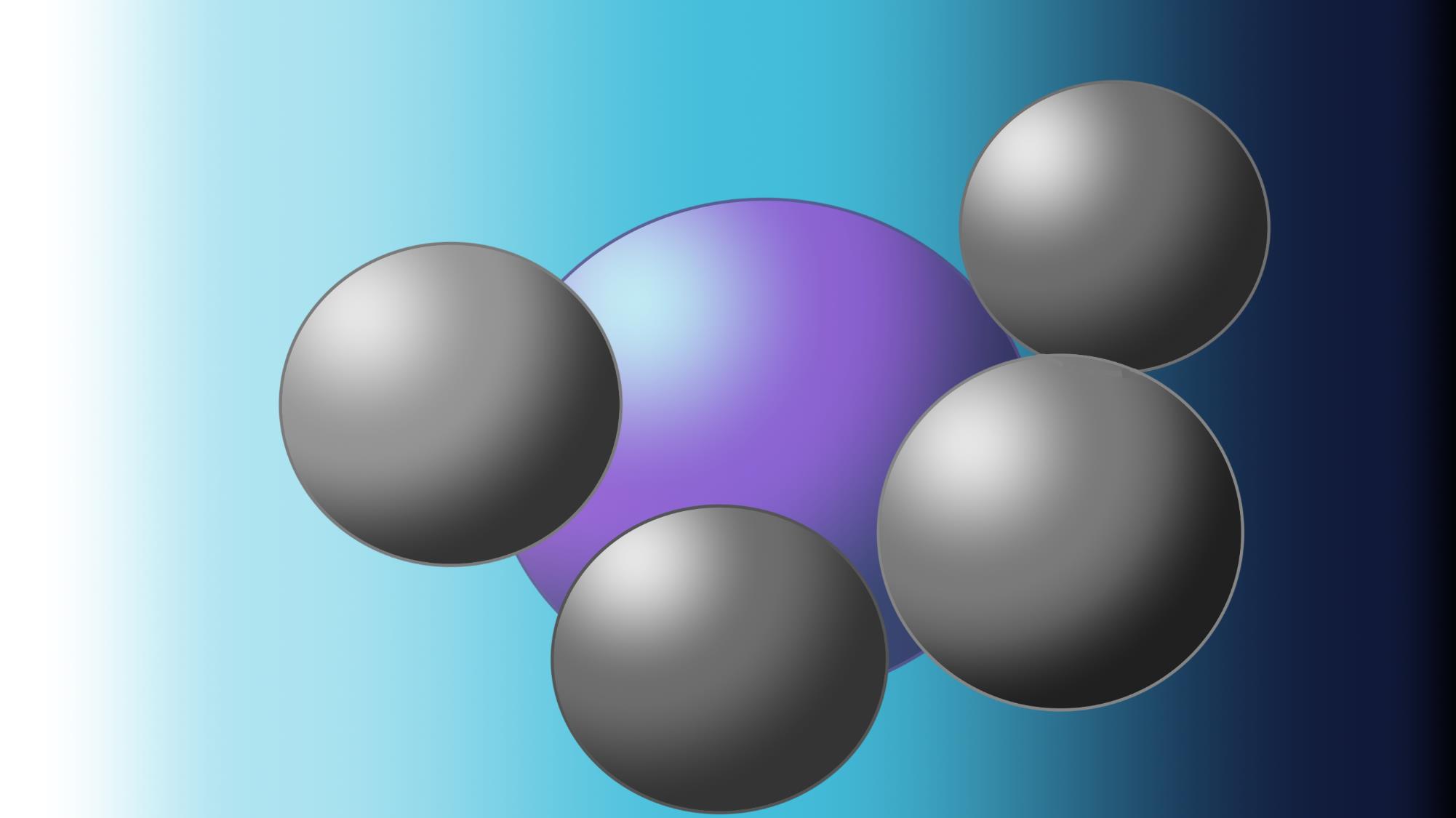 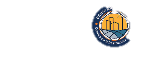 Psychosis can be just one experience among many.
Belonging to a  Marginalized Community
Psychosis
Medical Condition
Trauma/PTSD
Housing Instability
Family Conflict
Less Impactful        More Impactful
[Speaker Notes: "You may see an individual who says 'yes, I'm experiencing psychosis. But I'm really worried about my housing'. Or 'I've been fighting a lot with my family'. 'I'm trying to manage a medical condition as well as my Posttraumatic Stress Disorder (or PTSD) symptoms' or, 'I am more interested in finding a community where I can feel safe'. At the same time, there can be a lot of things going on. Experiencing heightened stress can also impact psychosis spectrum experiences and make them more impactful or distressing, and sometimes addressing these other concerns can also be helpful in managing psychosis experiences"]
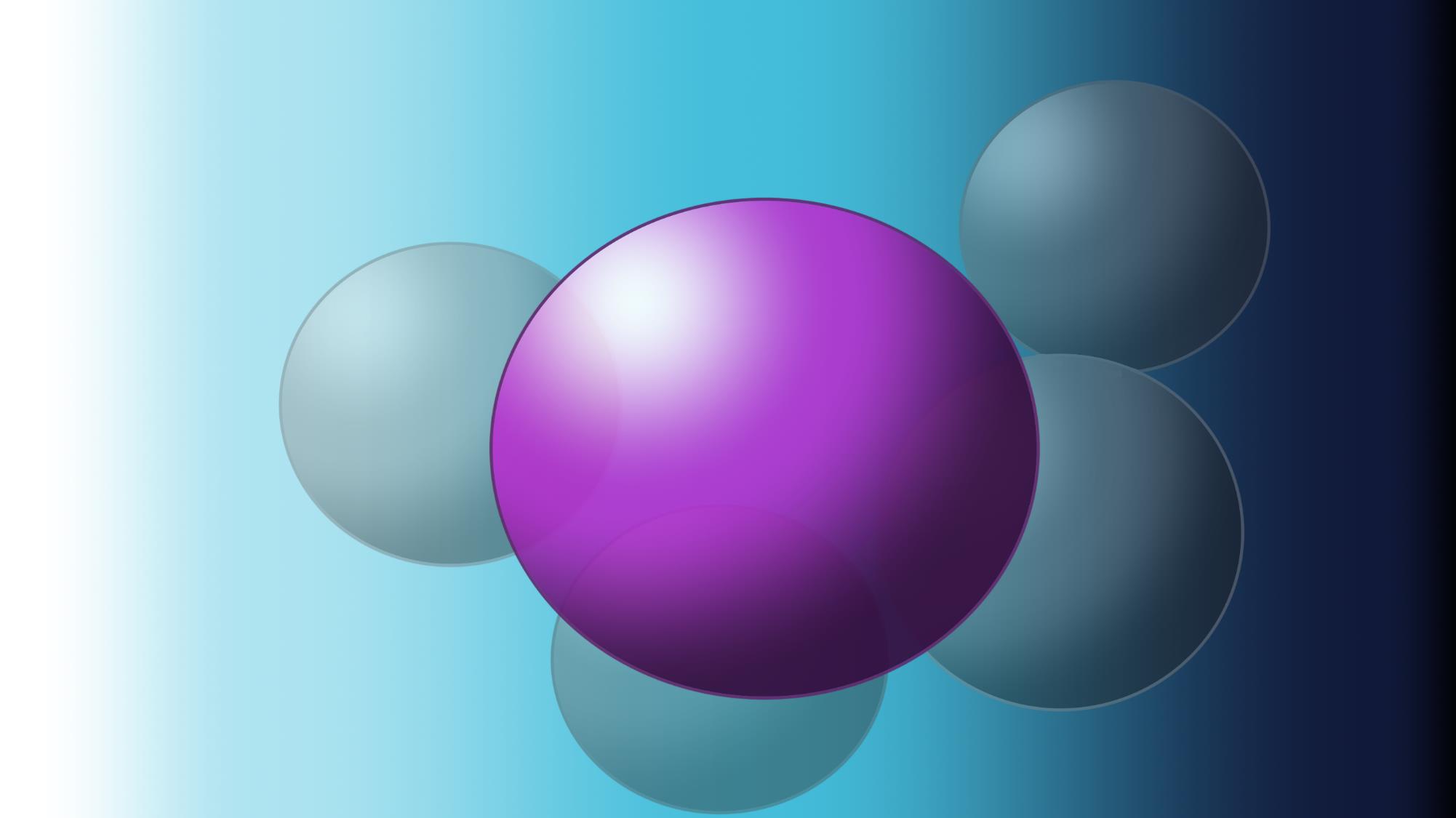 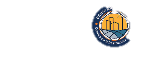 Sometimes the psychosis is at the forefront.
Belonging to a  Marginalized Community
Medical 
Condition
Psychosis
Trauma/PTSD
Housing Instability
Family Conflict
Less Impactful                                      More Impactful
[Speaker Notes: "Other times psychosis is at the forefront. Sometimes that is the thing that is the most distressing and central, and an individual might say, yes, let's focus on this."]
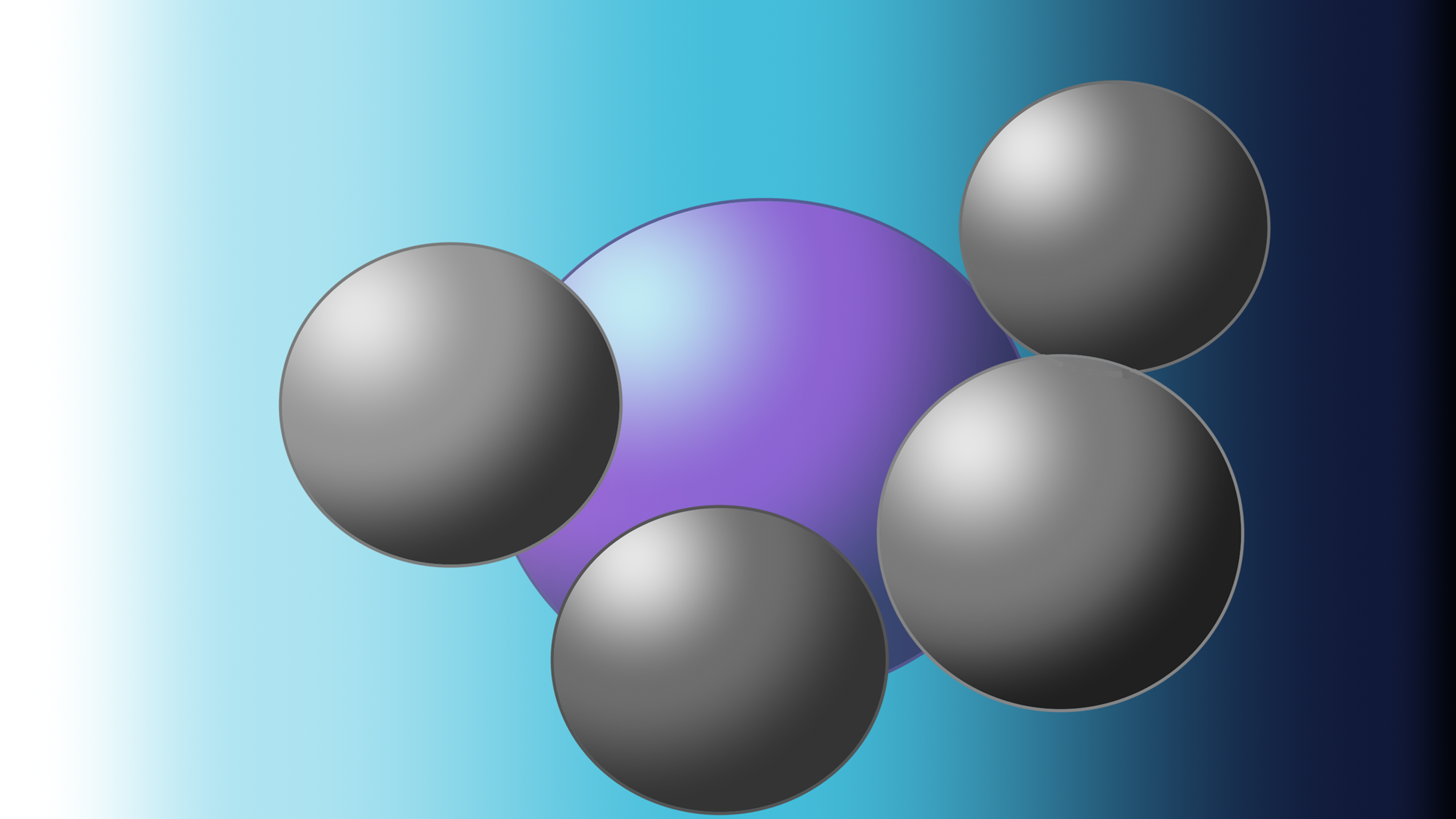 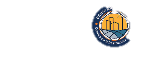 At other times, the psychosis is present, but other challenges need attention.
Belonging to a  Marginalized Community
Psychosis
Medical Condition
Trauma/PTSD
Housing Instability
Ask service users to guide therapy goals based on their experiences and what is important to them.
Family Conflict
Less Impactful         More Impactful
[Speaker Notes: "...But sometimes there's other things that really need to be addressed first, that are more urgent. And it's really important to ask service users to guide goals based on what's important to them and most central to them right now.]
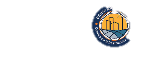 Psychosis Symptoms Can Occur Within Many Diagnoses.
Schizophrenia
Schizoaffective disorder
Bipolar disorder with psychotic features
Schizophreniform
Delusional disorder
Attenuated psychosis syndrome
Depression with psychotic features
Unspecified psychotic disorder
Psychosis due to… substances, medical conditions, etc.
Diagnoses can include…
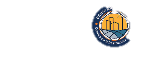 Important Factors to Consider:
[Speaker Notes: "There's a lot of things to consider when it comes to psychosis. This slide has a few examples that are especially important when assessing for psychosis and current needs. One of those things is developmental norms. So, for example, younger children commonly have a very active fantasy or imaginative life, and while adults may also have an active fantasy life, there are usually clearer borders between the internal fantasy world and the external world." 
 
"There's also a lot of differences in cultural or familial contexts. For example, you may have an individual whose family believes in ancestral spirits that come to visit them. If you're considering whether an experience is culturally normative or may lie on the psychosis spectrum, there are some things you can ask about that may help clarify things. For example, is the individual distressed because of their experience, and when you speak to their family members, do all of the family members experience these visits in the same way?  It is also important to ask about potential harm to self and others, and impact of experiences on daily life."  

"It's also important to think about environmental factors and trauma.   So, for example, if someone is feeling unsafe or suspicious of individuals around them, do they live in an unsafe home or neighborhood? Does that suspiciousness actually help keep them safe day to day? Are they being bullied in school? Is there something else going on that's contributing to this?"

"I also want to highlight substance use. Sometimes when people use substances like marijuana, they experience psychosis spectrum symptoms. These may be mild, or they may be more intense, or what we might call 'substance-induced psychosis'. For some individuals, if you stop using that substance, then the psychosis also subsides. However, for other individuals the psychosis experiences will not go away even when substances are stopped. If you experience things like hallucinations or other psychosis symptoms during substance use, you're actually, even after you stop use, at a much higher risk of developing to psychosis later on, even if you never resume substance use in the future."]
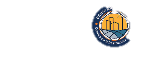 Cultural Context: I Am Seeing Ghosts.
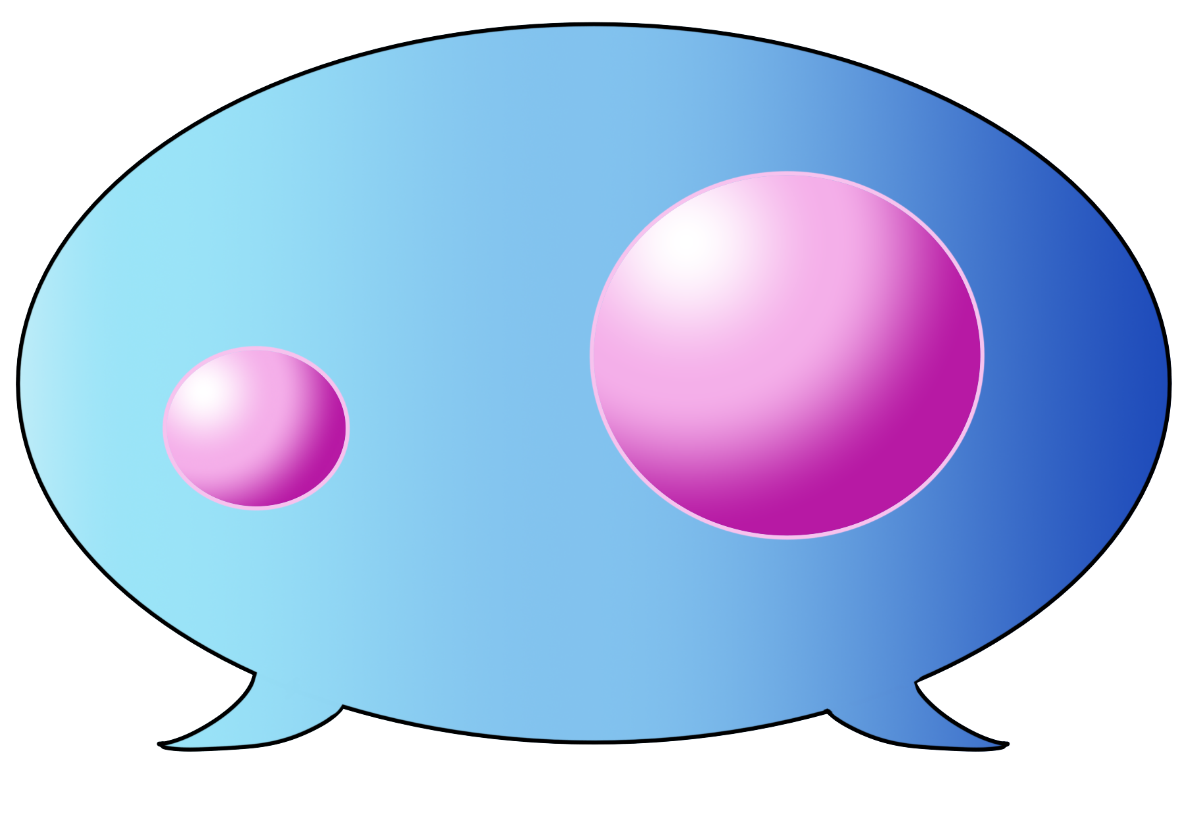 No one else can see them.
I am glad I have this experience.
My mom also sees ghosts.
2-3x per week
I am very certain they are real.
2-3x a week
ghosts are real.
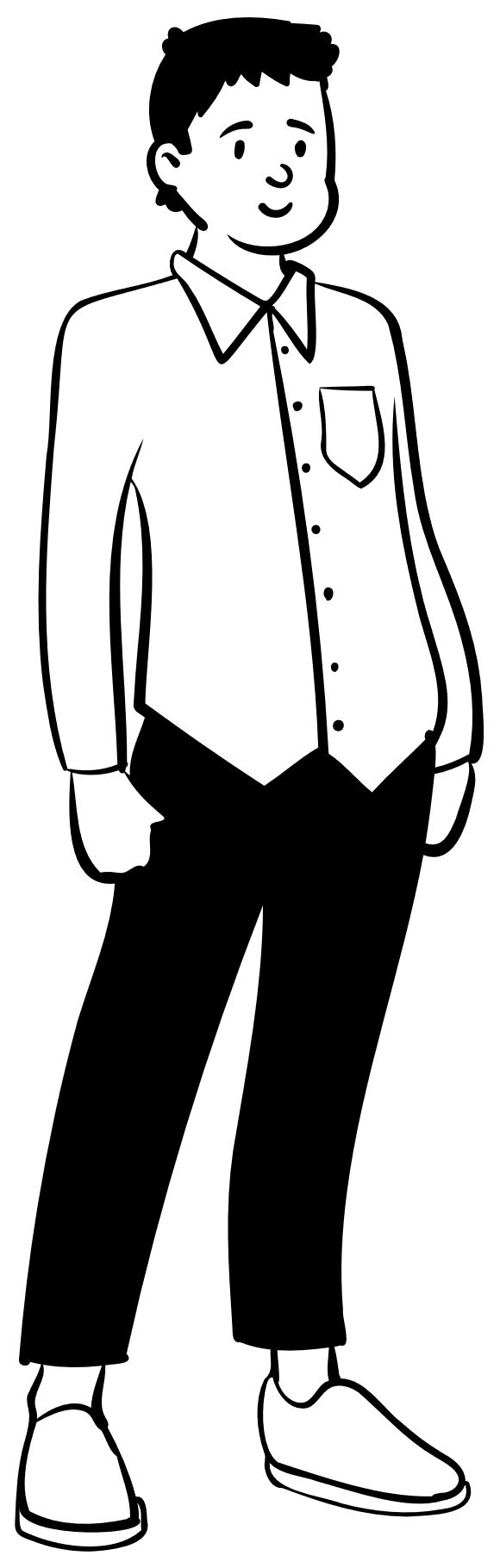 I am afraid of them and can’t sleep sometimes .
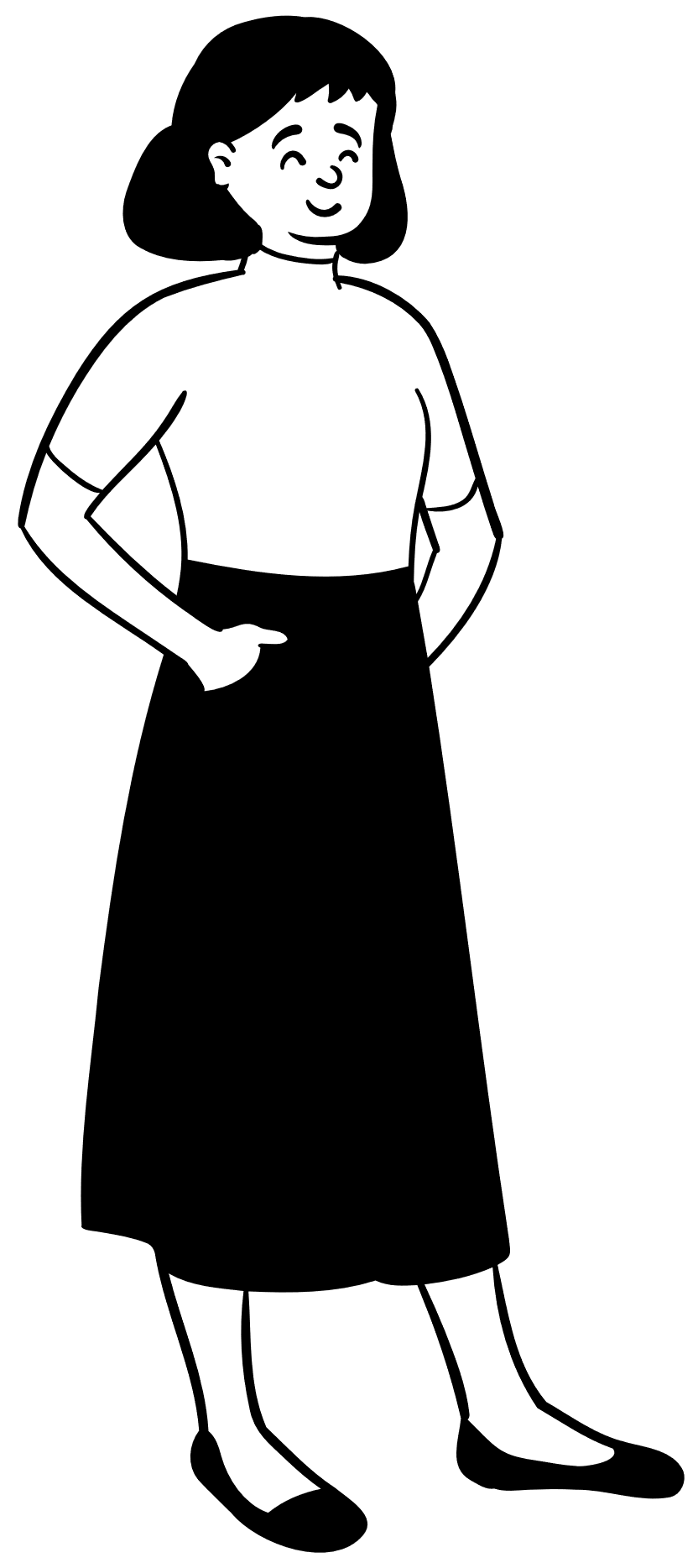 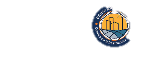 Developmental Context: I Have Imaginary Friends.
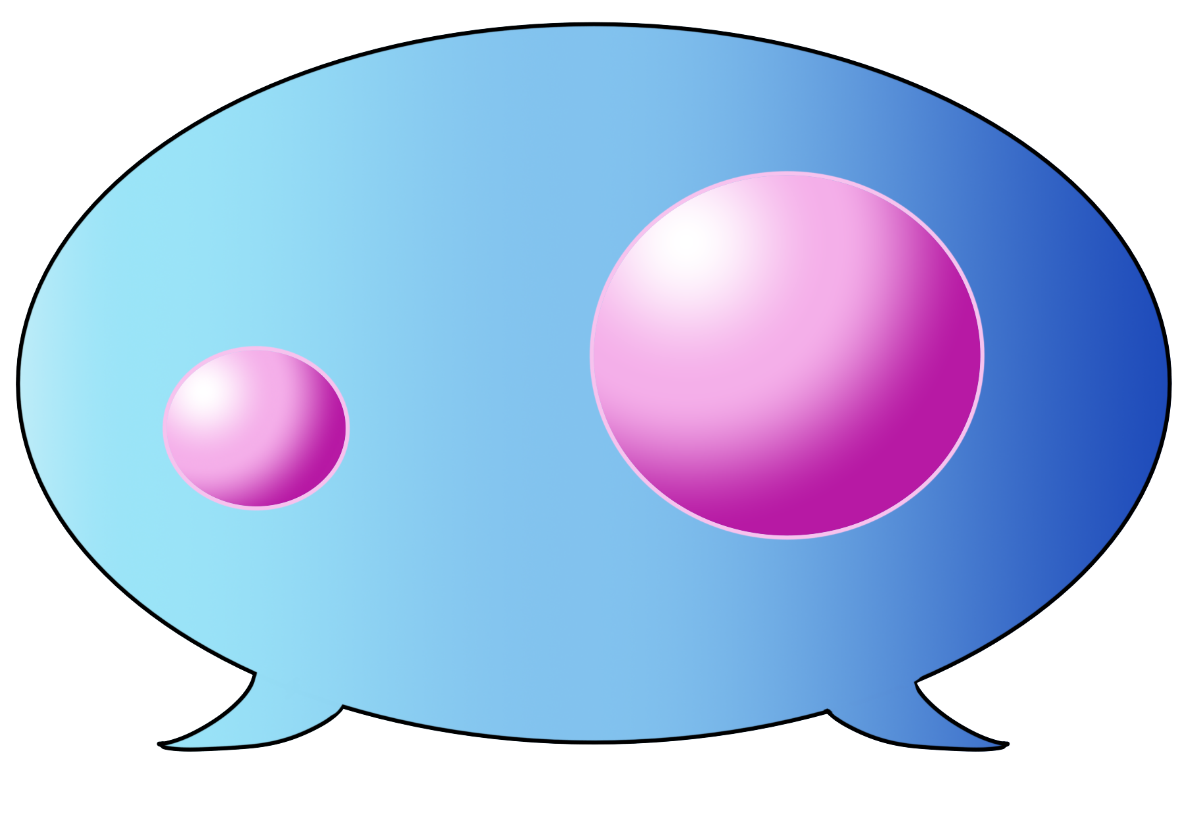 No one else can see them.
I am glad I have this experience.
I play with them when I want to.
2-3x a week:Sometimes they don’t go away.
I am very certain they are real.
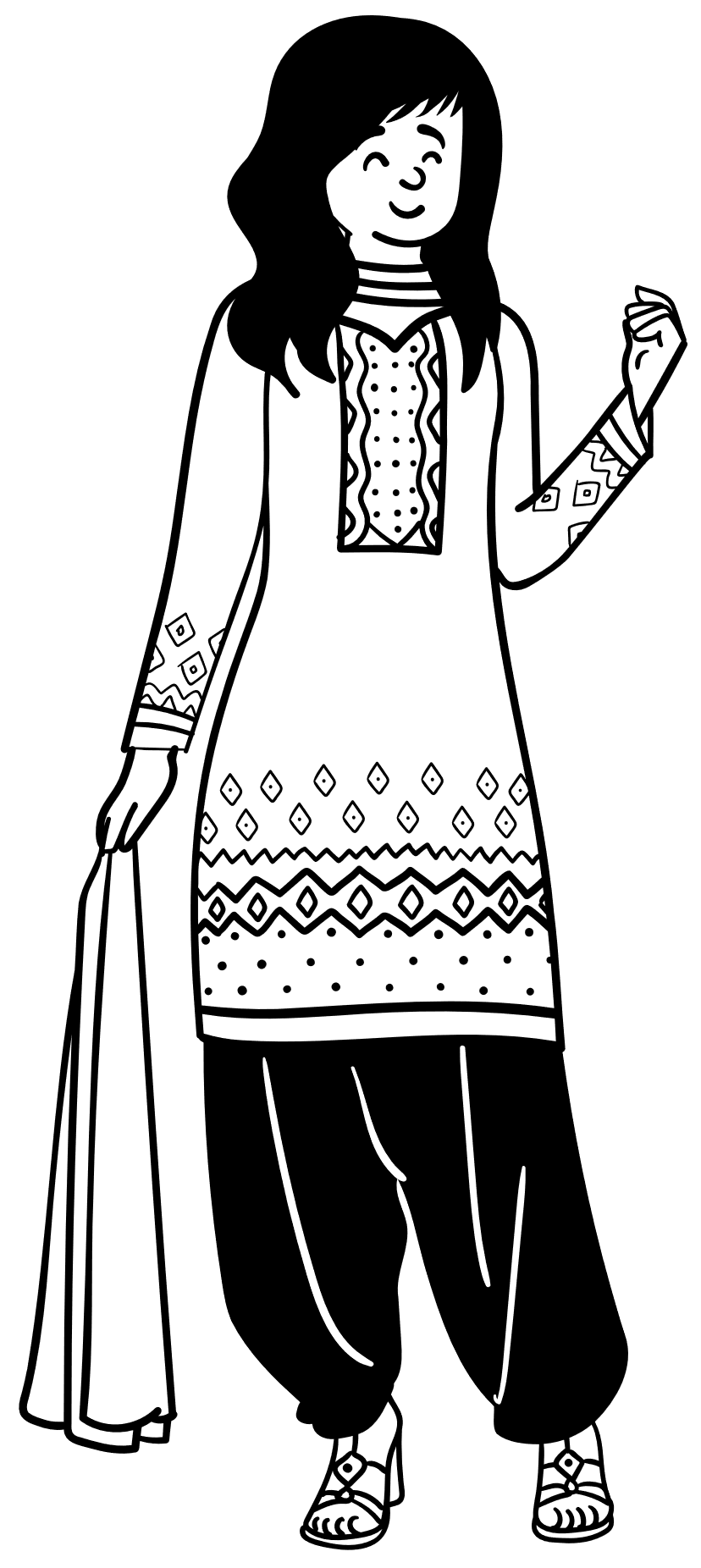 I talk to my imaginary friends and don’t really want other friends.
2-3x a week,
my friends are real.
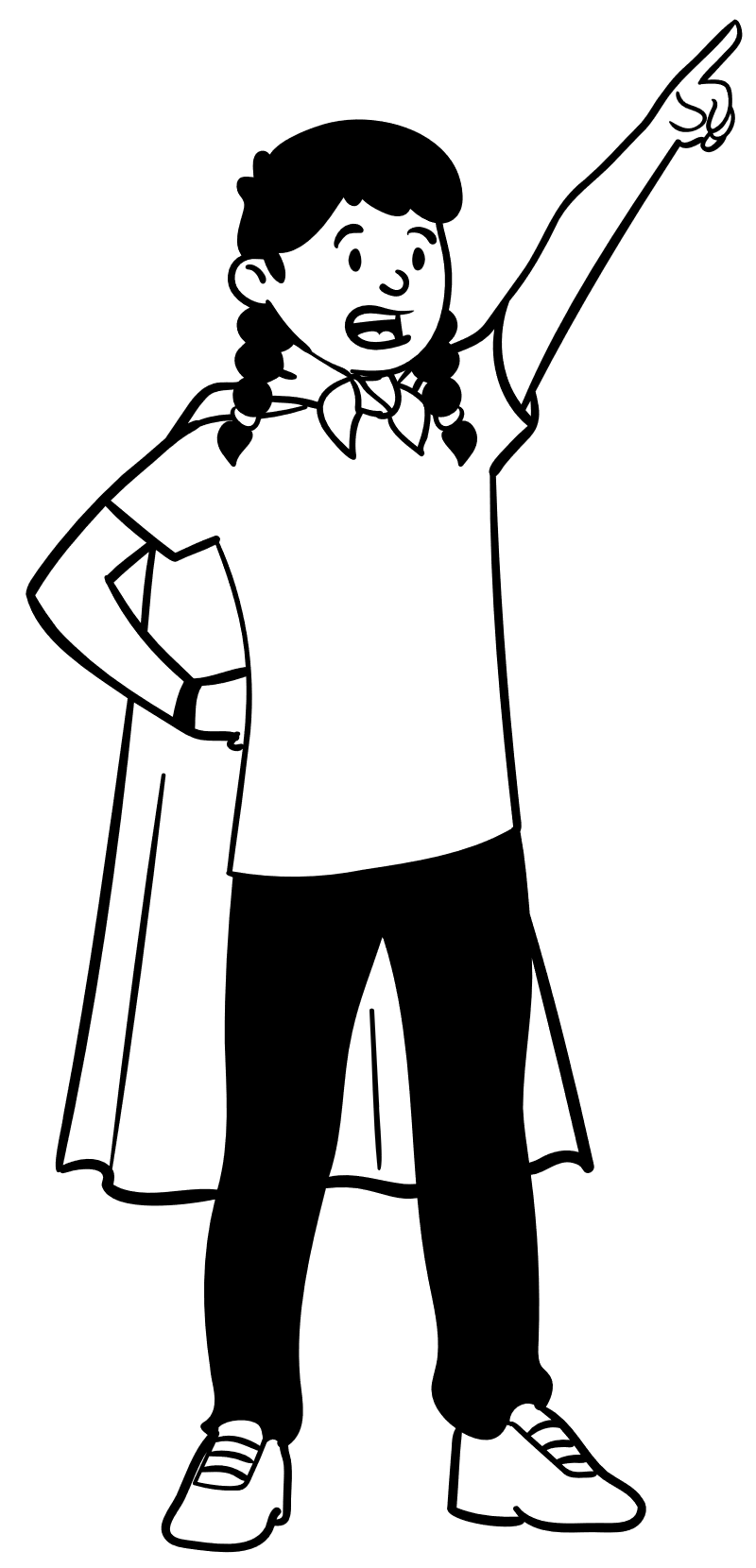 Key Takeaways for Mobile Crisis Teams
Is Psychosis “Dangerous?"
Individuals with psychosis are more likely to be victims than to perpetrate a crime. 
Individuals with psychosis are more likely than their peers to die by suicide.
de Vries et al., 2019 and Cassidy et al., 2018
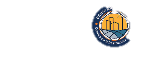 [Speaker Notes: Tara 

Cassidy RM, Yang F, Kapczinski F, Passos IC. (2016) Risk Factors for Suicidality in Patients With Schizophrenia: A Systematic Review, Meta-analysis, and Meta-regression of 96 Studies. Schizophr Bull. 6;44(4):787-797. 

de Vries B, van Busschbach JT, van der Stouwe ECD, Aleman A, van Dijk JJM, Lysaker PH, Arends J, Nijman SA, Pijnenborg GHM. Prevalence Rate and Risk Factors of Victimization in Adult Patients With a Psychotic Disorder: A Systematic Review and Meta-analysis. Schizophr Bull. 2019 Jan 1;45(1):114-126. doi: 10.1093/schbul/sby020. PMID: 29547958; PMCID: PMC6293237.]
It is common to worry about the individual with psychosis spectrum experiences and what the future will bring. Everyone will have a unique response.
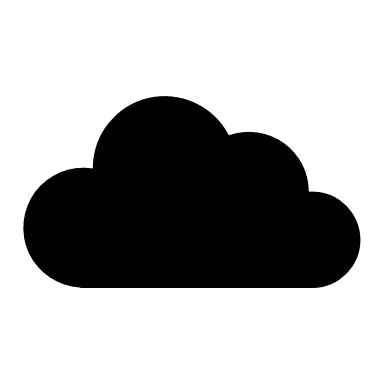 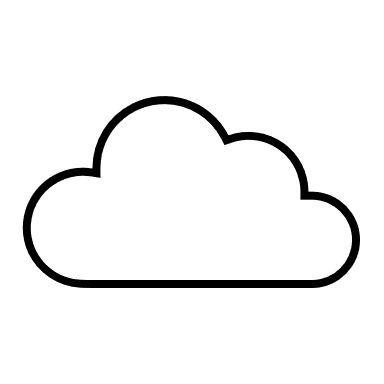 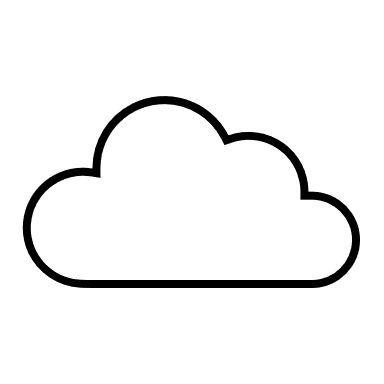 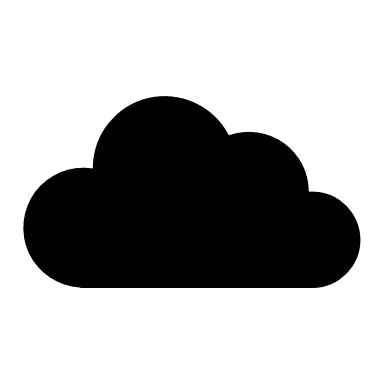 I’m relieved I finally know what is going on.
I feel like I 
finally know how to support them.
I’m worried about what the rest of the family will think.
Sometimes I 
feel helpless and like I can’t do much to help.
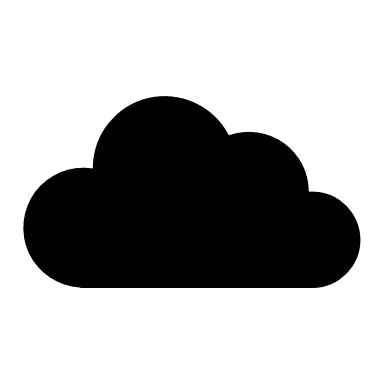 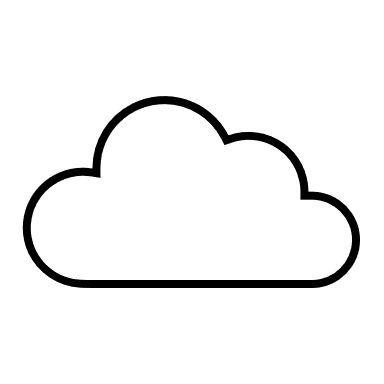 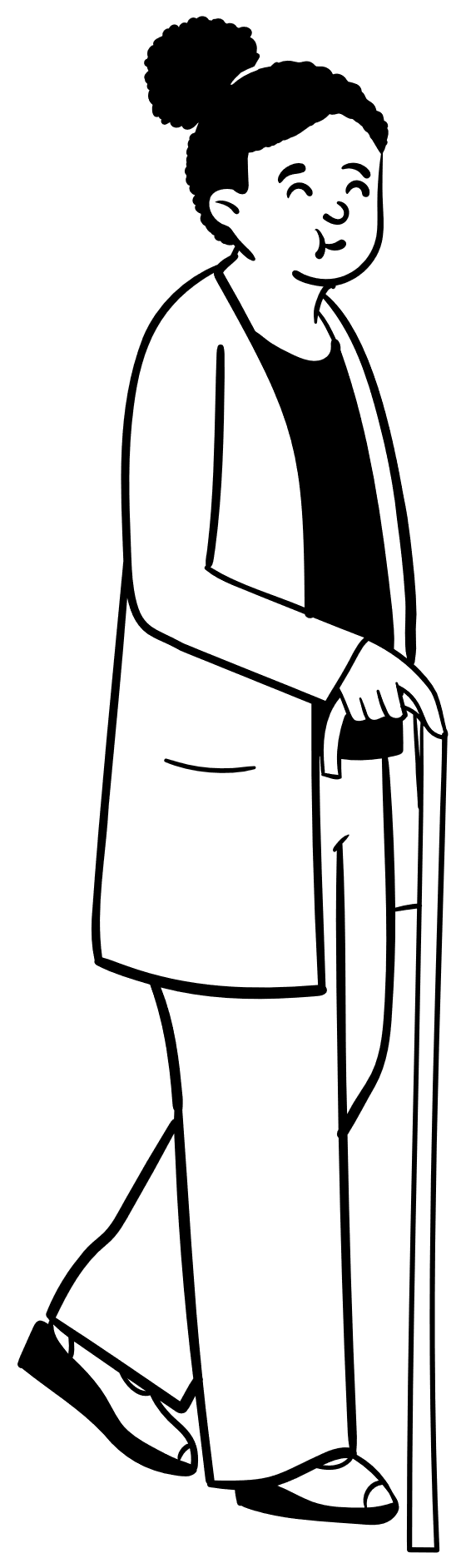 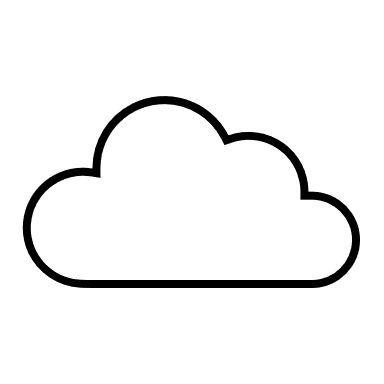 I feel guilty I didn’t notice sooner.
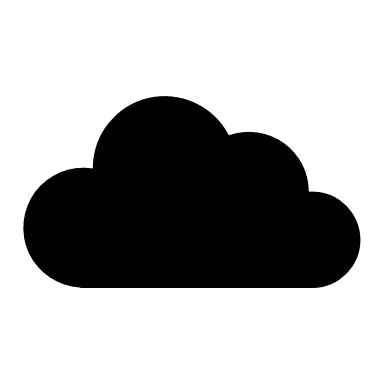 I feel like I understand my loved one better.
I’m so glad we are able to talk about what they are experiencing.
I have so much going on right now. This is so stressful.
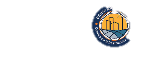 [Speaker Notes: Drafting – based on Alishia's comments: Just like psychosis (and possibly all things in life) is on a spectrum, the process of worrying is a "spectrum" too. Worry ebbs and flows just like the experience of psychosis. Support persons may have a wide variety of thoughts about the individual with psychosis – such as relief that they finally know what is going on, guilt that they didn't notice something was going on sooner, glad that they know better ways to support the individual, and worries that they will not be able to help as much as they would like to. The worry of support persons or loved ones and the experiences of the service users are often running on the same terror, joy, unpredictability, and transformation just as with any other hardship in life.]
Gentle reminders about the complexities of supporting an individual experiencing psychosis through mobile crisis response.
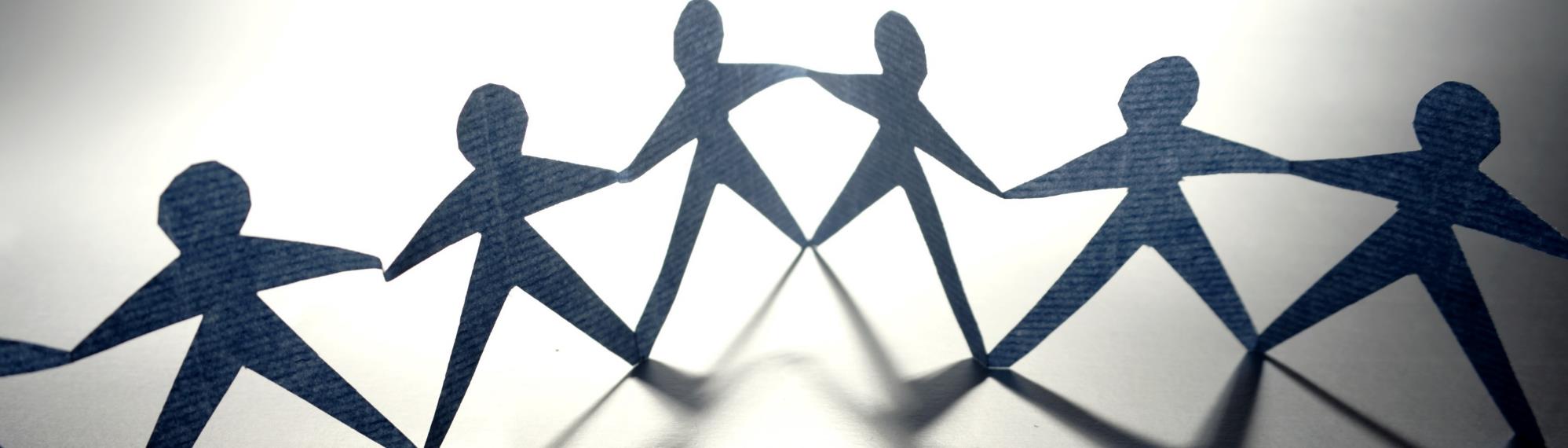 How families and communities respond to psychosis may look different for everyone depending on their role.
Different perspectives can impact the information that is shared and/or what is seen as a “crisis.”
Individuals in psychosis may want different levels of engagement in care. Their voice is important.

Support persons’ level of engagement in care is determined by multiple factors.
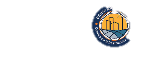 [Speaker Notes: Dr. Pierce

Gentle reminders about the complexities of supporting an individual experiencing psychosis through mobile crisis response.

There is no one universal approach when working with and Indvidual in crisis especially an individual experiencing psychosis. Adapting to the persons experience and what they need in the moment is crucial. Listening to understand their current state will support how you engage with them and what supports are needed.]
Who is in Our Circle?
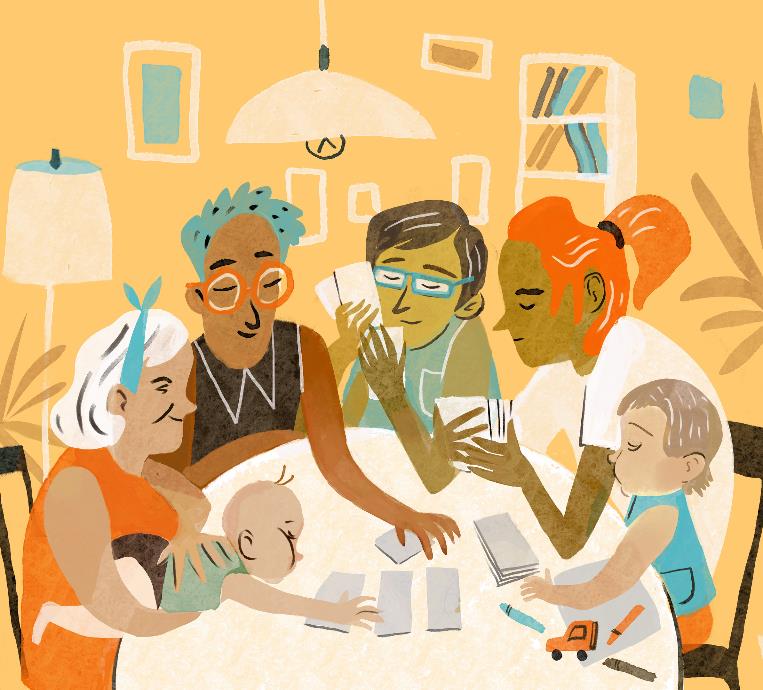 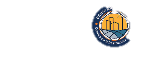 [Speaker Notes: "The individual experiencing psychosis, their partners, and their parents or caregivers all play important roles. Each person involved can impact the other people in their circle, sometimes for better, and sometimes for worse. The list of possible reactions on this slide  as well as in the next slide (which I will show in a moment) is not exhaustive, but does aim to highlight the variety of responses. ... These are examples of how folks may respond, but anyone can have these responses. For the individual, their experiences may be partially shaped by their family members, friends, and community members and the way they react and provide support to the individual experiencing psychosis"

"For example, in the first section, a person may miss their "old self" before they started experiencing distressing psychosis symptoms, and at times family members may feel that their loved one has "left", and they are waiting to get them back. It can be very helpful to frame these changes as a part of the individual, and not something separate from them. Someone may support the individual by reminding them that people change and grow all of the time, and that although not all changes are easy or comfortable they all shape who we are. A family member may be supported by being told that although some things have changed, their loved one has not "left" or gone anywhere, and they are still right there next to them"]
Who is in Our Circle? (con’t)
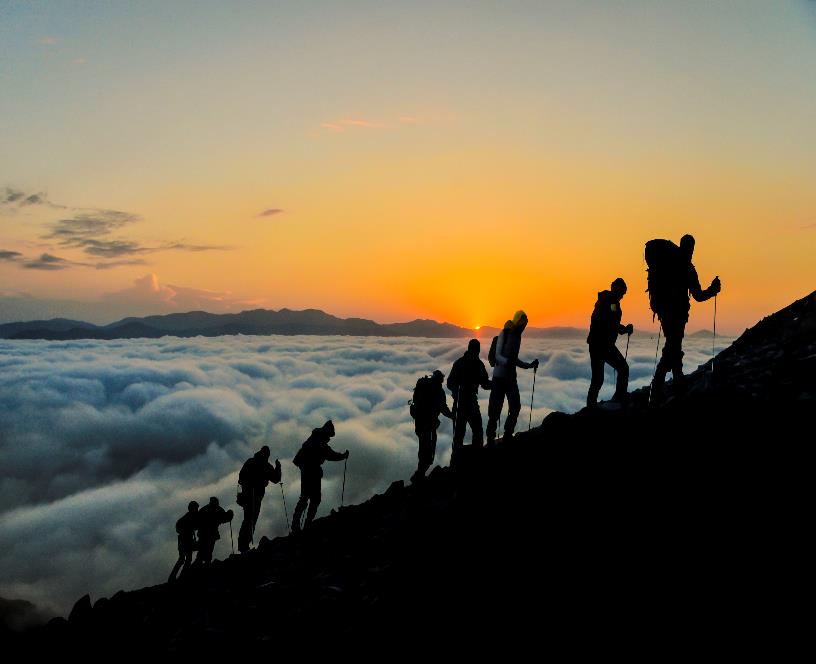 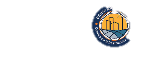 [Speaker Notes: Any other script to add? Perhaps about changing roles and adjustment periods?
"The individual experiencing psychosis, and individuals in their close and extended social circles may have to adjust to change or take on roles in a different way from before. It is very common and natural for there to be a transition period, where people may feel uncertain of what to do next or how their relationships will change. It is important to normalize that support persons may need time to reflect, learn more, and adjust"]
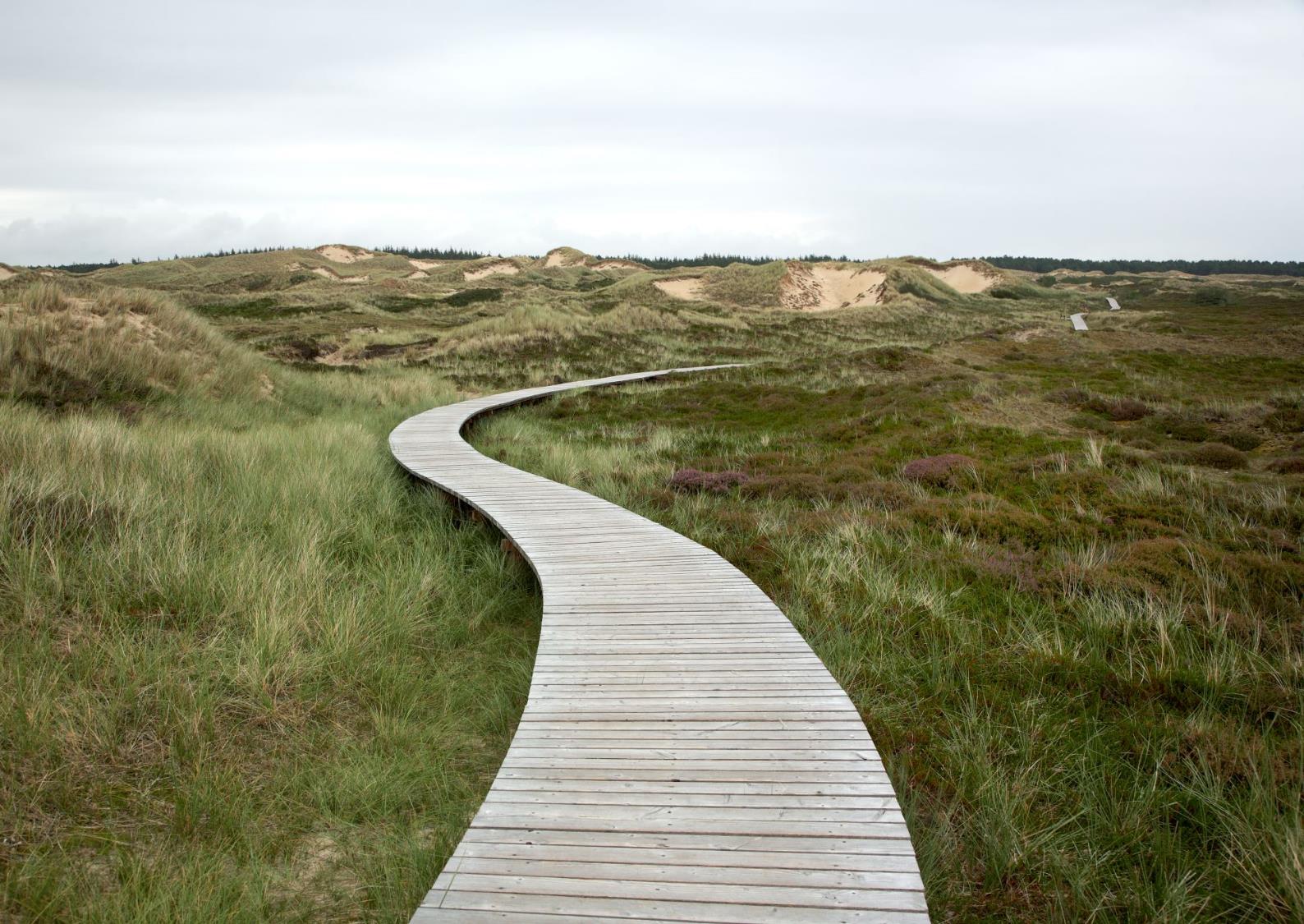 This is a Journey.
How do you walk this path?
Can you walk it with the people you care about and who care about you?
Community can provide essential support on this journey.
Try to understand each other and respect your differences.
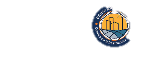 [Speaker Notes: "This is a journey for everyone involved. Everyone's journey is going to look different. This can be really impacted by who is on this journey with you, and who or what you can lean on when times get tough. When we walk together, we can give and receive different types of support."]
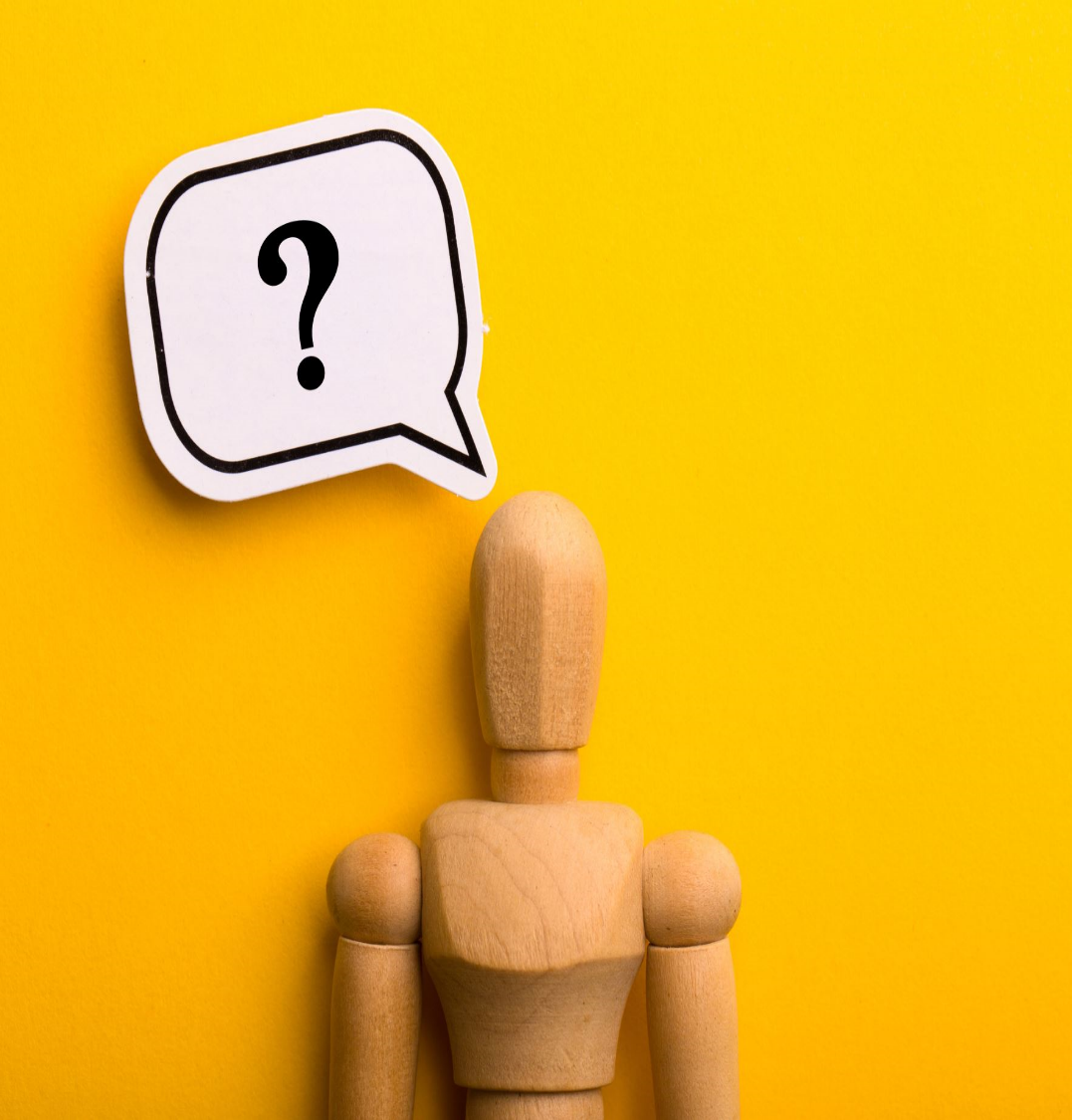 Strategies for Mobile Crisis Teams
Make sure you are in a safe and private space for a conversation.
Be respectful if someone is not ready or not in a space to talk about aspects of their experiences or the current situation.
It’s important to ask questions with compassion: “Help me understand what is happening (from your perspective)?”
Listen and validate their feelings. 
Focus on the individual’s goals (e.g., feeling safe) and preferences.
Consider how mobile crisis teams keep them safe without taking away their rights.
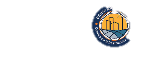 [Speaker Notes: Danielle

These strategies should be familiar to most of you—they are best practices for mobile crisis teams.  

In the chat, what do think needs to be changed if you suspect that someone is experiencing psychosis? What should stay in place?]
Conflict
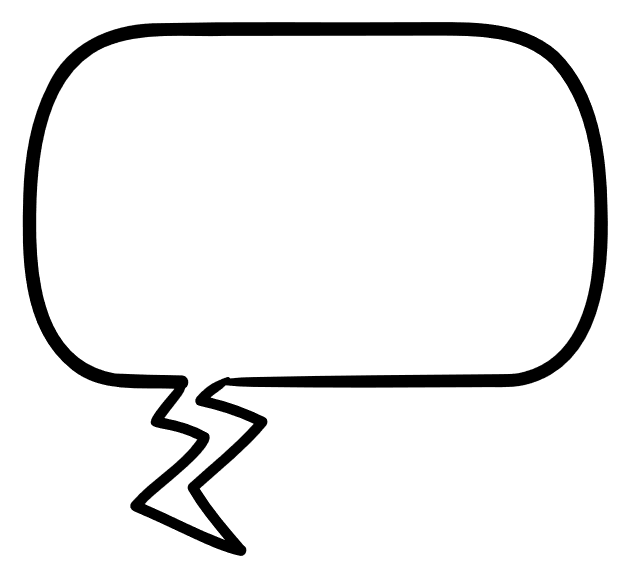 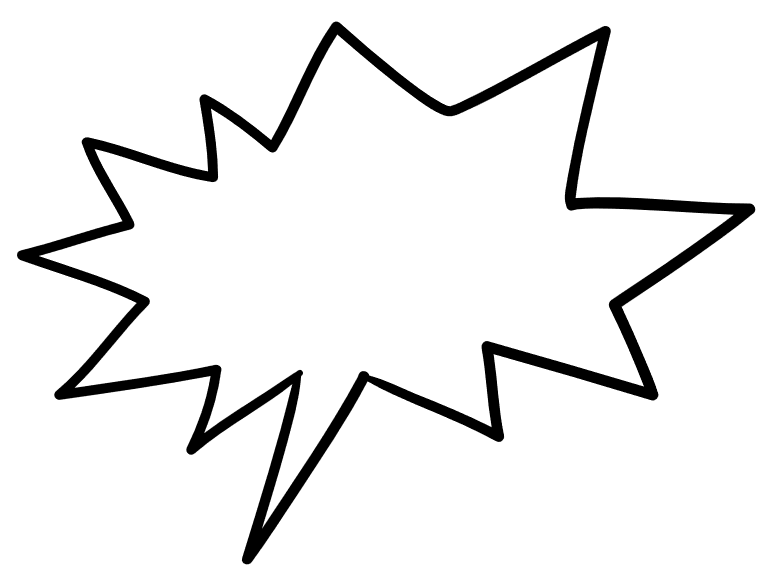 You need to go back to school!
I’m not ready yet.
Not everyone agrees on how to work towards recovery or what to do next.
Focus on flexible goals – sometimes we agree on the big picture but do not agree on the pathway we should take to get there.
Recognize that the service user has the right to make choices for themselves and be encouraging and supportive.
When possible, center the focus on service user autonomy.
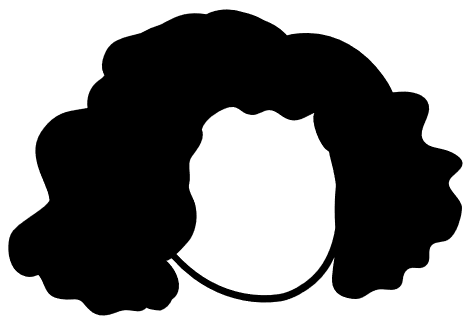 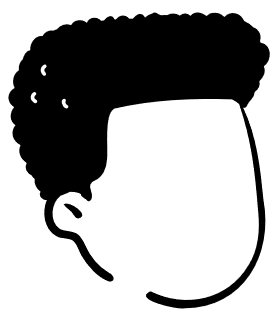 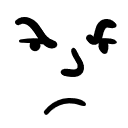 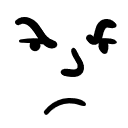 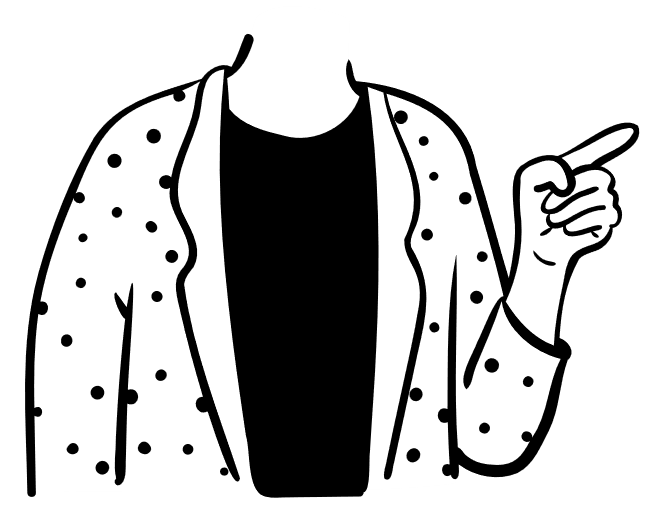 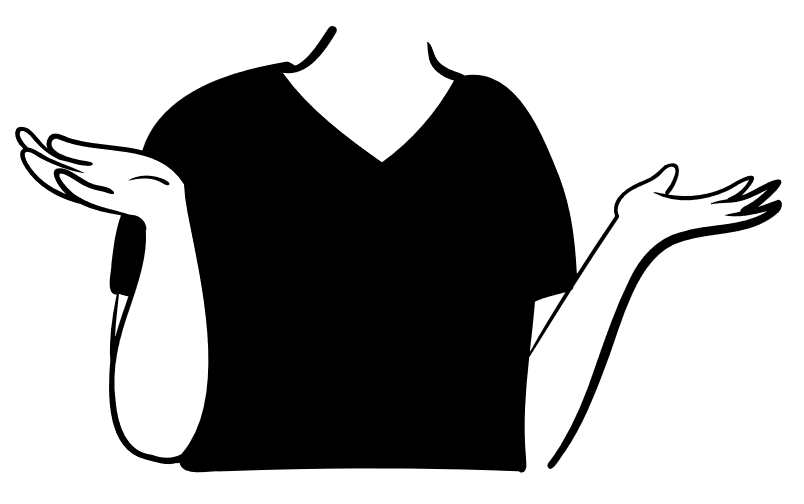 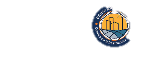 [Speaker Notes: "At times, conflicts may arise. In this example, we are showing conflict between a service user and one of their primary support persons. Perhaps in this example, the individual took a break from attending classes due to a recent stay in a psychiatric inpatient hospital, and their parent is worried that they may fell behind in their studies."

"The first thing to do, if you are experiencing conflict, is agreeing what the quote unquote "problem" is. For example, the parent in this slide thinks the problem is that the persons grades may fall behind or that the individual may have a hard time catching up if they miss too much school. The individual may think the problem is that they feel foggy or sleepy from their new medications, and worry that they won't be able to keep up in class, or perhaps that they are still hearing voices, and they worry that their peers and teachers will be able to tell and they don't want everyone to know.  "

If you have time, or depending on the presentation style, ask the audience for ideas on how to move forward with this conflict. Otherwise, suggested script continues below:
"Both individuals here have valid thoughts and concerns. In these situations, it can be helpful to center what your shared, big-picture goals are, and then focus on how to reach that goal together. For example, perhaps both individuals in this slide agree that the ultimate goal is to "finish high school". The discussion then could be, can we get enough support and accommodations to finish out this school year, or will we perhaps need to take one more year than originally planned to finish?"]
What Causes Psychosis?
We don’t know exactly why some individuals experience more psychosis spectrum experiences than others, but several factors may impact their development...
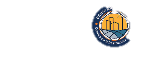 [Speaker Notes: "We don’t know exactly why some individuals experience more psychosis spectrum experiences than others, but several factors may impact their development. These include both your individual biology as well as your environment, which includes things such as genetic risk, changes in your hormones, experiencing intense stress at home, or in your community, and substance use."]
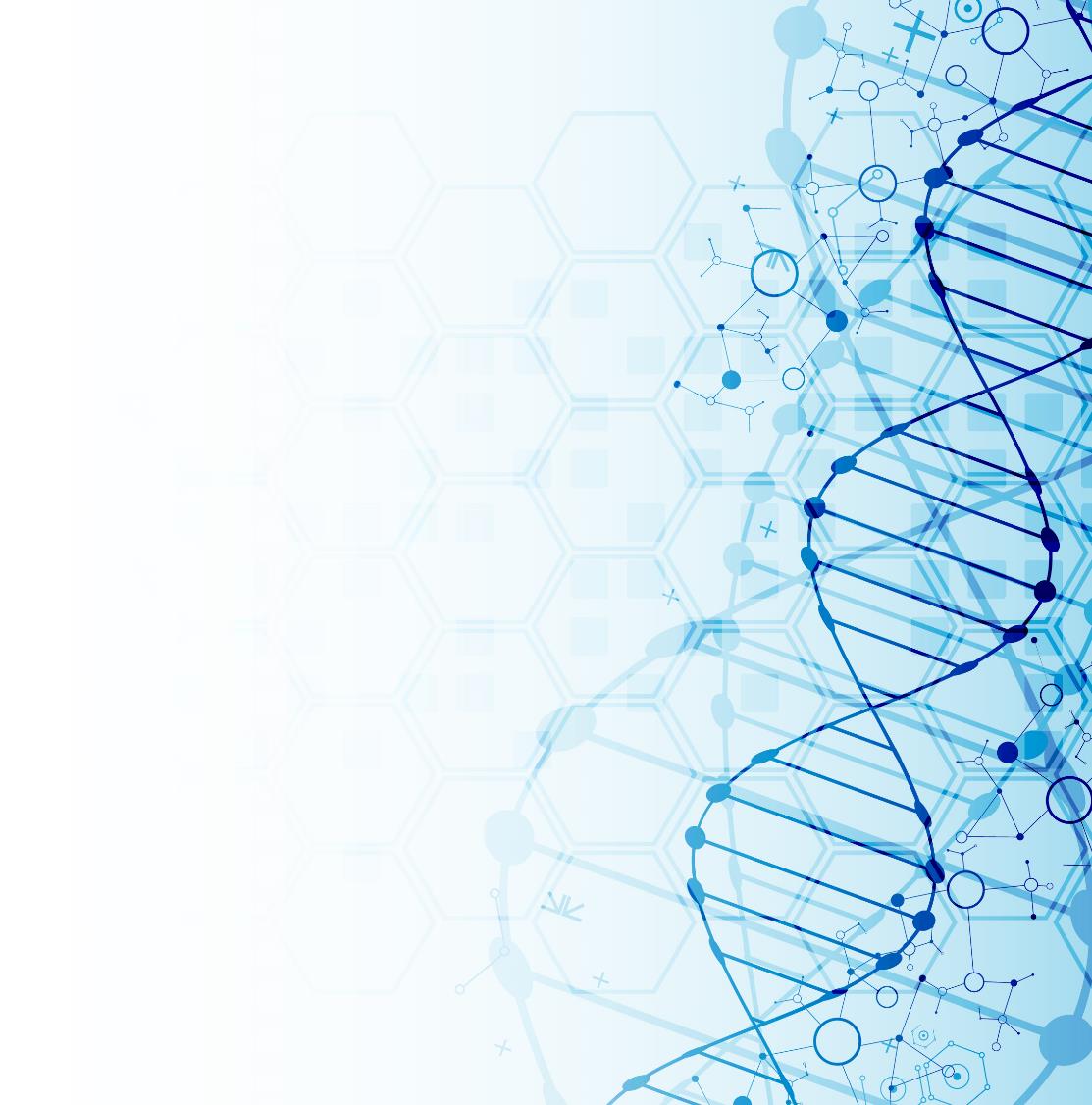 Biology and Genetics
Psychosis can be partially genetic for some but not all. 
10% for first-degree biological relatives (the mother, father, sister, brother, fraternal twin)
50% for identical twins
There is no one “psychosis” gene. 
Genes can be passed down from generation to generation, but this does not mean other family members have a psychosis diagnosis.
Some family members may never have been formally diagnosed but were known to struggle with mental health challenges.
Genes can be passed down from both sides of the family (Chou et al., 2017).
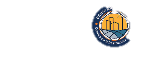 [Speaker Notes: Hilker R, Helenius D, Fagerlund B, Skytthe A, Christensen K, Werge TM, Nordentoft M, Glenthøj B. Heritability of Schizophrenia and Schizophrenia Spectrum Based on the Nationwide Danish Twin Register. Biol Psychiatry. 2018 Mar 15;83(6):492-498. doi: 10.1016/j.biopsych.2017.08.017. Epub 2017 Sep 1. PMID: 28987712.

Chou IJ, Kuo CF, Huang YS, Grainge MJ, Valdes AM, See LC, Yu KH, Luo SF, Huang LS, Tseng WY, Zhang W, Doherty M. Familial Aggregation and Heritability of Schizophrenia and Co-aggregation of Psychiatric Illnesses in Affected Families. Schizophr Bull. 2017 Sep 1;43(5):1070-1078. doi: 10.1093/schbul/sbw159. PMID: 27872260; PMCID: PMC5581894.]
Cultural and Societal ImpactsIt is important to consider the whole person.
Biology &
Genetics
Thoughts
Emotions
Adapted model: different contextual factors that influence Black youth development
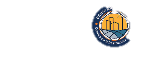 Our Goal is Getting People Back to What Matters to Them.
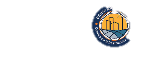 Psychosis looks different for everyone; psychosis is unique, and there is no universal presentation​.
Language is key. Avoid confrontation, speak in a calm and reassuring tone, use simple language, and focus on validating their feelings without validating the content of their delusions. ​
Use active listening. Pay close attention to what the person is saying and try to identify activations that may be contributing to their distress. Show up with a lens of trying to understand their experience and what is happening.​
Have empathy and a nonjudgmental approach. Try to understand the person's perspective and avoid dismissing their experiences​.
View the person holistically and consider any natural supports that can help in keeping the person safe without using restrictive interventions​.
Summary of Takeaways for Mobile Crisis Teams
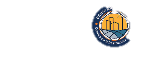 [Speaker Notes: Danielle]
What We Will Explore in the Next Training:
Expand on the multiple levels of severity in psychosis and having an episode or experiencing symptoms does not automatically warrant an individual being placed on a hold or in need of a higher level of care.
Explore how community-based interventions that focus on listening to understand their current situation/experience could be the safest most effective intervention.
Explore how individuals in crisis who are experiencing psychosis can remain safely in their community. Facilitating voice and choice is key and is a person-centered approach.
Learn about collaboration and leaning in on the individual's and/or family’s strengths could support keeping the person in crisis in their community.
56
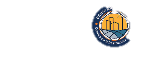 [Speaker Notes: Danielle

As we wrap up todays session, I want go over some of the things that will be explored in the next training.]
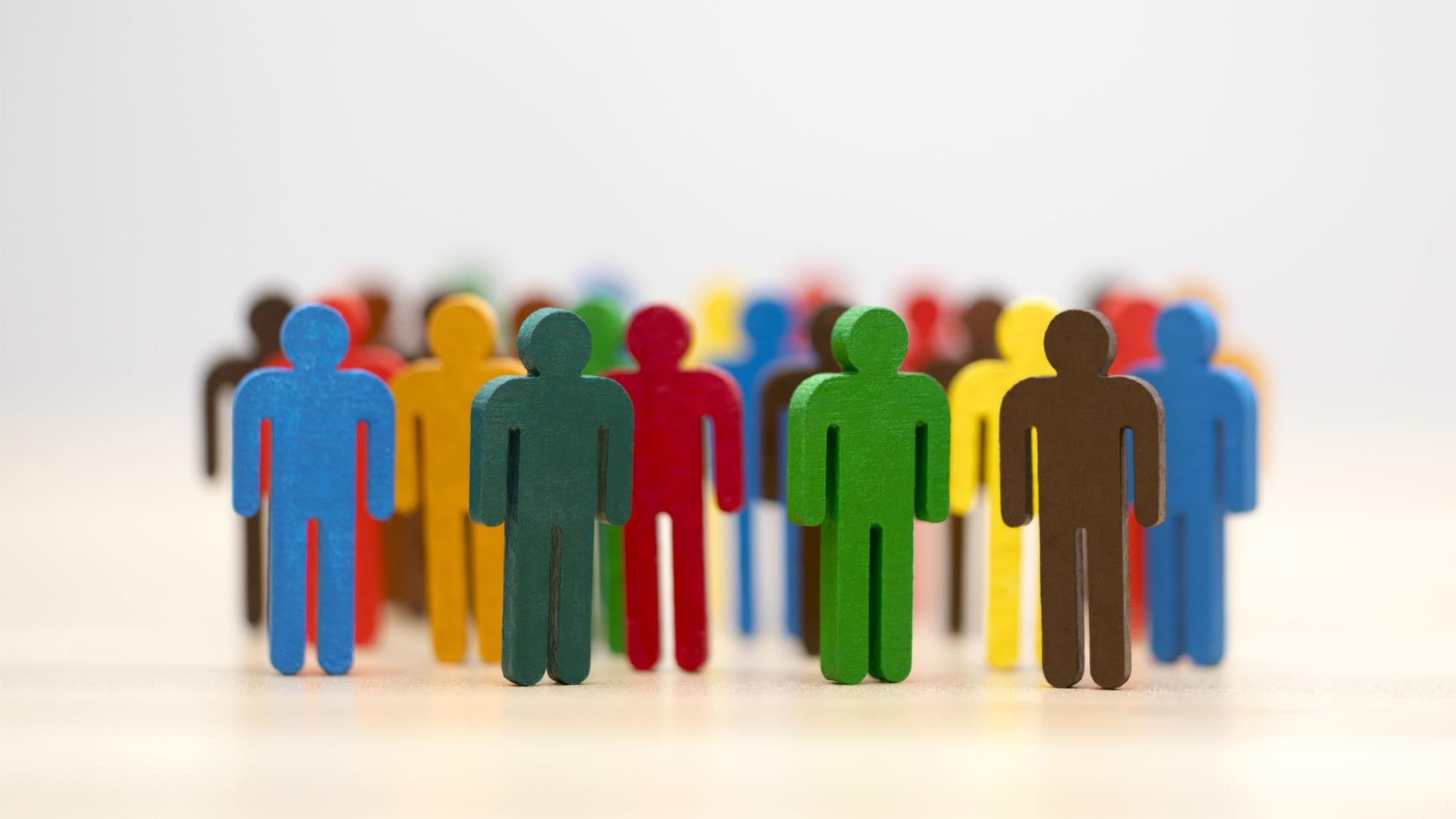 Everyone’s Experience is Unique. The Most Important Thing is to Listen.
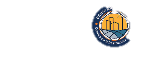 [Speaker Notes: Danielle

As we wrap up todays session, I want to thank the EPICAL team for their partnership on this series and training today. I want to thank all of you in the room here today for the valuable life saving work you do out in your communities. You mater and you make a difference in the lives you touch every single day, thank you.

And lastly, I will leave you all with this gentle reminder... listening in mobile crisis response is key. Listening supports understanding what the person in crisis is experiencing and what is happening to them. Facilitates their voice and choice and is a collaborative approach. Listening supports keeping an individual in crisis safe without restrictive intervention (i.e. hospitalization, etc…). Listening builds trust and rapport. Listening is an intervention!]
Questions?
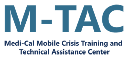 Thank you!
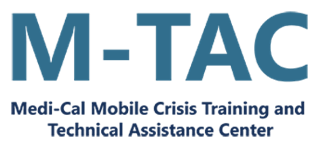 References
Cassidy RM, Yang F, Kapczinski F, Passos IC. (2016) Risk Factors for Suicidality in Patients With Schizophrenia: A Systematic Review, Meta-analysis, and Meta-regression of 96 Studies. Schizophr Bull. 6;44(4):787-797. Gibb et al. 2005
Chou IJ, Kuo CF, Huang YS, Grainge MJ, Valdes AM, See LC, Yu KH, Luo SF, Huang LS, Tseng WY, Zhang W, Doherty M. Familial Aggregation and Heritability of Schizophrenia and Co-aggregation of Psychiatric Illnesses in Affected Families. Schizophr Bull. 2017 Sep 1;43(5):1070-1078. doi: 10.1093/schbul/sbw159. PMID: 27872260; PMCID: PMC5581894.
Compton, M. T., Carter, T., Bergner, E., Franz, L., Stewart, T., Trotman, H., ... & McGorry, P. D. (2007). Defining, operationalizing and measuring the duration of untreated psychosis: advances, limitations and future directions. Early Intervention in Psychiatry, 1(3), 236-250.
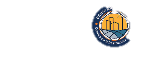 References (cont.) 2
de Vries B, van Busschbach JT, van der Stouwe ECD, Aleman A, van Dijk JJM, Lysaker PH, Arends J, Nijman SA, Pijnenborg GHM. Prevalence Rate and Risk Factors of Victimization in Adult Patients With a Psychotic Disorder: A Systematic Review and Meta-analysis. Schizophr Bull. 2019 Jan 1;45(1):114-126. doi: 10.1093/schbul/sby020. PMID: 29547958; PMCID: PMC6293237.
DeTore, N., Ventura, J., Subotnik, KL., Nuechterlein, KH. Family Burden Predicts Functional Outcome in the Early Course of Schizophrenia Beyond Psychiatric Symptoms and Baseline Functioning. Schizophr Res. 2018; 202:328-332.
Häfner, H., & an der Heiden, W. (1999). The course of schizophrenia in the light of modern follow-up studies: the ABC and WHO studies. European archives of psychiatry and clinical neuroscience, 249, S14-S26.
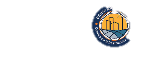 References (cont.) 3
Hilker R, Helenius D, Fagerlund B, Skytthe A, Christensen K, Werge TM, Nordentoft M, Glenthøj B. Heritability of Schizophrenia and Schizophrenia Spectrum Based on the Nationwide Danish Twin Register. Biol Psychiatry. 2018 Mar 15;83(6):492-498. doi: 10.1016/j.biopsych.2017.08.017. Epub 2017 Sep 1. PMID: 28987712.
Kane, J. M., Robinson, D. G., Schooler, N. R., Mueser, K. T., Penn, D. L., Rosenheck, R. A., ... & Heinssen, R. K. (2016). Comprehensive versus usual community care for first-episode psychosis: 2-year outcomes from the NIMH RAISE early treatment program. American Journal of Psychiatry, 173(4), 362-372.
McGorry,P., Killackey, E., & Yung, A. (2008). Early intervention in psychosis: concepts, evidence and future directions. World psychiatry, 7(3), 148.
Perälä, J., Suvisaari, J., Saarni, S. I., Kuoppasalmi, K., Isometsä, E., Pirkola, S., ... & Lönnqvist, J. (2007). Lifetime prevalence of psychotic and bipolar I disorders in a general population. Archives of general psychiatry, 64(1), 19-28.
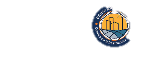 References (cont.) 4
Perkins, D. O., Gu, H., Boteva, K., & Lieberman, J. A. (2005). Relationship between duration of untreated psychosis and outcome in first-episode schizophrenia: a critical review and meta-analysis. American journal of psychiatry, 162(10), 1785-1804. 
Rep, C., Dubertret, C., Pignon, B., Sleurs, D., Tebeka, S., & Le Strat, Y. (2023). Psychotic-like experiences in general population: Psychiatric comorbidity and impact on quality of life across lifespan. Schizophrenia Research, 256, 52-62.
Schultze-Lutter, F., Michel, C., Ruhrmann, S., & Schimmelmann, B. G. (2014). Prevalence and clinical significance of DSM-5–attenuated psychosis syndrome in adolescents and young adults in the general population: the Bern Epidemiological At-Risk (BEAR) study. Schizophrenia Bulletin, 40(6), 1499-1508.
Yung, A. R., & McGorry, P. D. (1996). The initial prodrome in psychosis: descriptive and qualitative aspects. Australian and New Zealand Journal of Psychiatry, 30(5), 587-599.
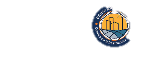